IPC in PATENTSCOPE
August 2013
Sandrine Ammann	
Marketing & Communications Officer
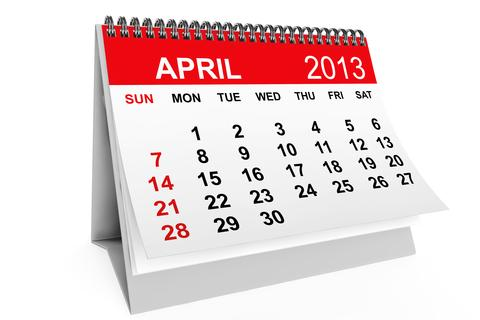 Today
Focus on the IPC in the PATENTSCOPE search system:

Presentation of the IPC
IPC in action
Q & A session
What is IPC?
International Patent Classification
Codes are assigned in order to classify technical subject matter, mainly patent literature
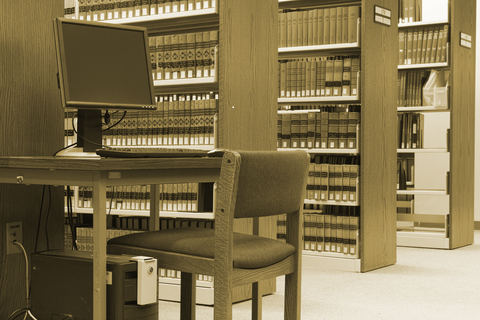 What is classified?
► 2 types of information
1. Invention information:
	Technical information worth granting a patent

2. Additional information:
	Supplementary non-invention information
	the classifier/examiner considers interesting
> obligatory classification
> discretionary classification
4
[Speaker Notes: Patent documents contain a lot of technical information and not all of it is directly linked to the invention but merely explains the state of the art. The rules of the IPC require all new and non-obvious technical information, i.e. the disclosed information that is eventually worth granting a patent must be classified.
Any additional information, that need not be new but may be useful for search purposes, can also be classified, at the discretion of the classifier.]
Example
A metal rod wine rack (Training Example:M5)
1.Invention Information
	 A wine rack which is easily dismantled (claim)
2.Additional Information
	 A rigid wine rack made of “wire”
 
Int. Cl.
 A47B 73/00 (2006.01)
 A47B 47/02 (2006.01)
 A47B 55/02 (2006.01)
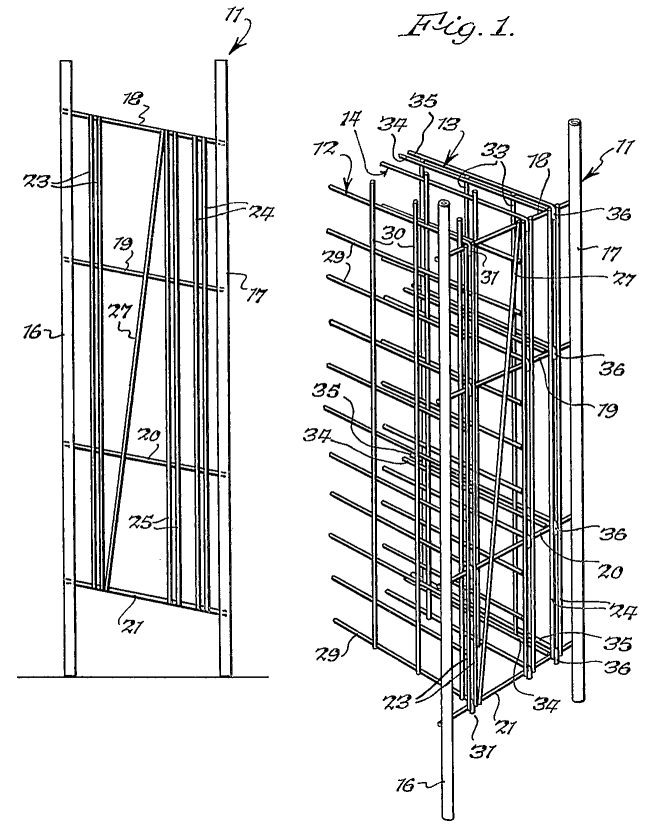 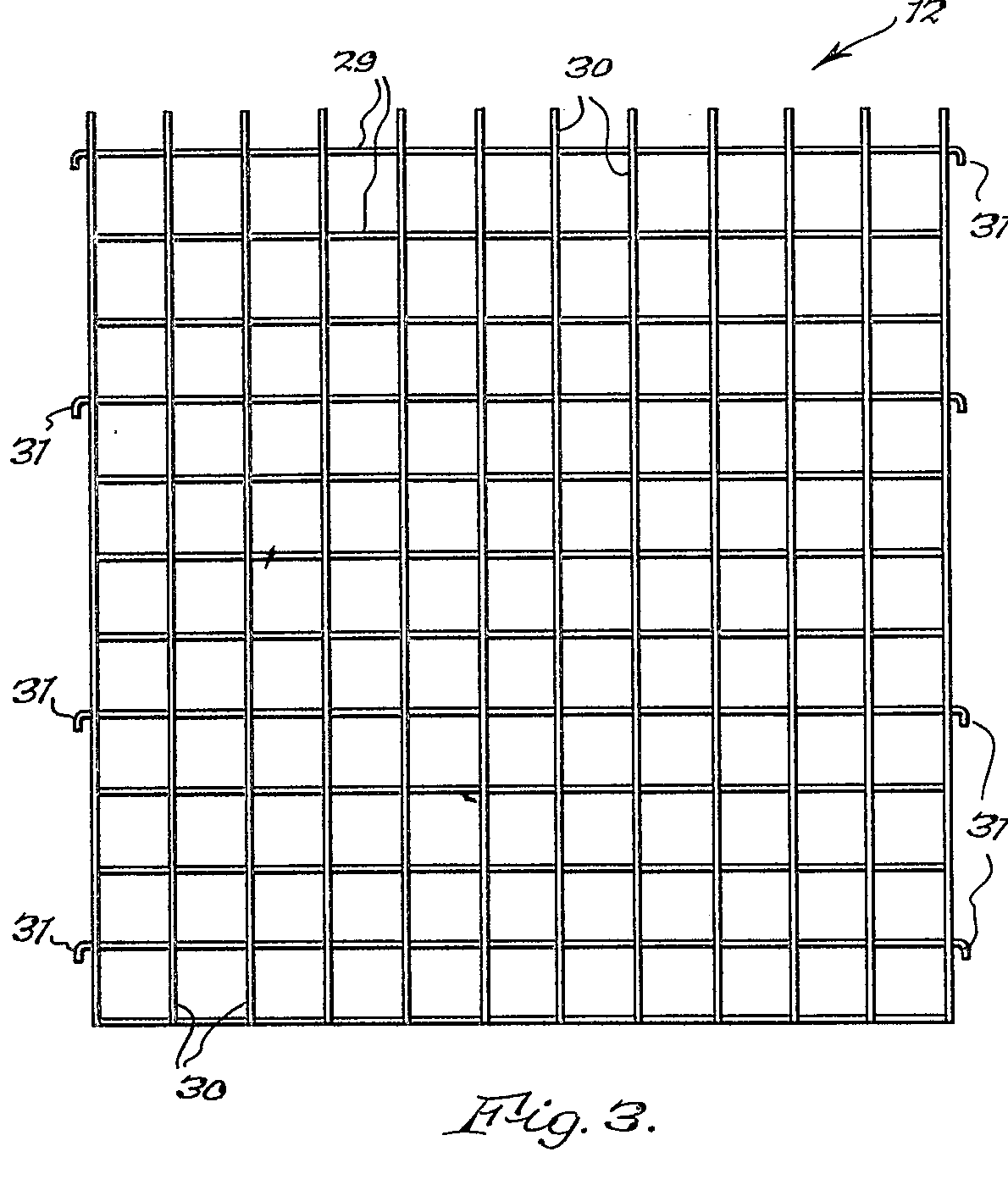 5
The IPC serves as a
instrument for the orderly arrangement of patent documents in order to facilitate access to the technological and legal information contained therein;
basis for selective dissemination of information to all users of patent information;
basis for investigating the state of the art in given fields of technology;
basis for the preparation of industrial property statistics which in turn permit the assessment of technological development in various areas.
How does it work?
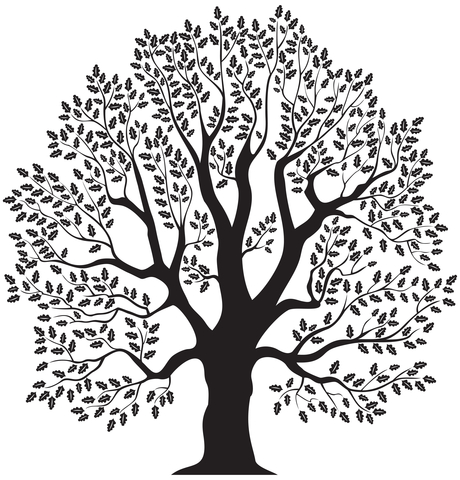 Tree type 
hierarchical structure
Symbols and Titles
70,000 entries
Each place/entry (Section, Class, Subclass, Group) is characterized by a symbol and a title

  Symbol = succession of upper case letters and numbers
    Title = phrase describing the technical content (scope) of the place
8
[Speaker Notes: Symbol is a succession of upper case letters and numbers.
Title is a phrase or succession of phrases]
Tree type hierarchical structure
Sections
8
Classes
Classes
Classes
129
Subclasses
Subclasses
Subclasses
Subclasses
Subclasses
640
Groups
Groups
Groups
Groups
Groups
Groups
Groups
Groups
Groups
70,000
IPC layout: SECTIONS
1	A	HUMAN NECESSITIES
2	B	PERFORMING OPERATIONS;  TRANSPORTING
3	C	CHEMISTRY;  METALLURGY
4	D	TEXTILES;  PAPER
5	E	FIXED CONSTRUCTIONS
6	F	MECHANICAL ENGINEERING;  LIGHTING;  			HEATING;  WEAPONS;  BLASTING
7	G	PHYSICS
8	H	ELECTRICITY
IPC layout: SUBSECTIONS
A	HUMAN NECESSITIES
	
	AGRICULTURE
	FOODSTUFFS;  TOBACCO
	PERSONAL OR DOMESTIC ARTICLES
	HEALTH;  LIFE SAVINGS;  AMUSEMENT
Tree type hierarchical structure
Sections
8
Classes
Classes
Classes
129
Subclasses
Subclasses
Subclasses
Subclasses
Subclasses
640
Groups
Groups
Groups
Groups
Groups
Groups
Groups
Groups
Groups
70,000
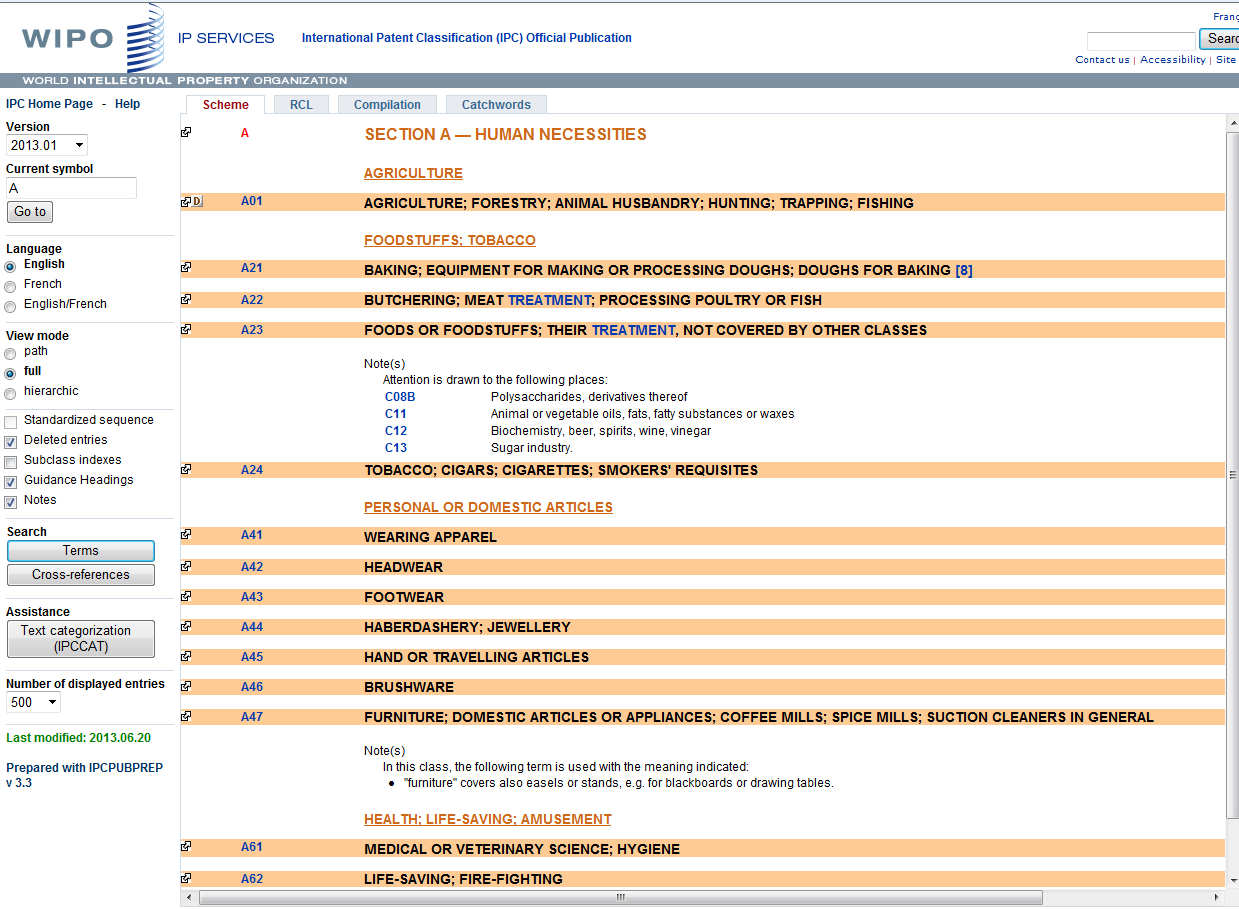 IPC layout: CLASS
A	HUMAN NECESSITIES

Class  = second hierarchical level
Class symbol: 2 digit number
Class title: indication of the content of the class
Tree type hierarchical structure
Sections
8
Classes
Classes
Classes
129
Subclasses
Subclasses
Subclasses
Subclasses
Subclasses
640
Groups
Groups
Groups
Groups
Groups
Groups
Groups
Groups
Groups
70,000
IPC layout: SUBCLASS
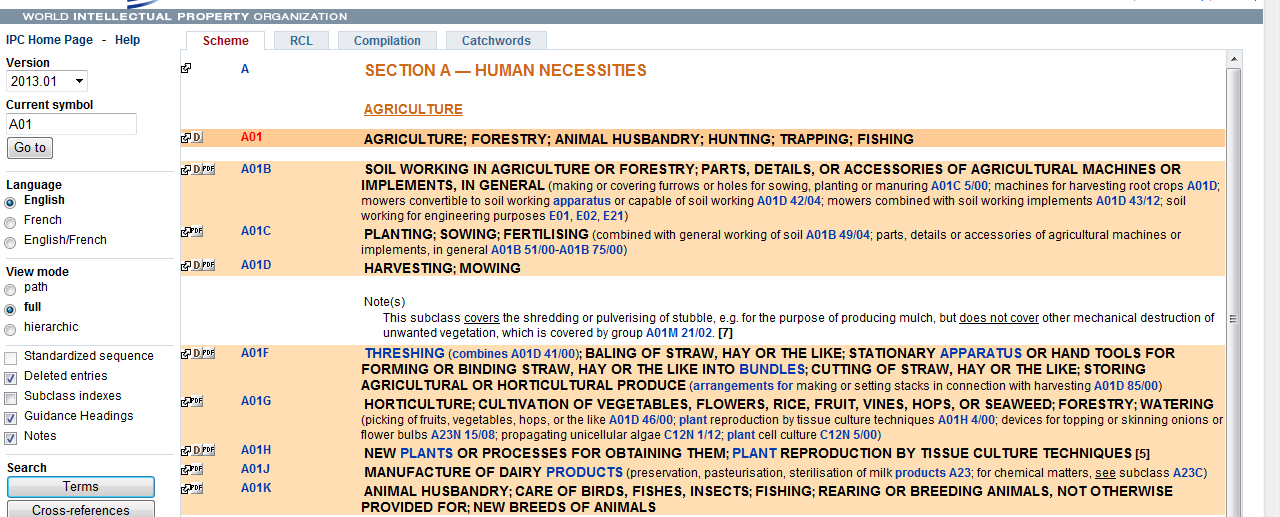 Subclass = 3rd hierarchical level

Subclass symbol: capital letter
Subclass title: indicates content of subsclass
Tree type hierarchical structure
Sections
8
Classes
Classes
Classes
129
Subclasses
Subclasses
Subclasses
Subclasses
Subclasses
640
Groups
Groups
Groups
Groups
Groups
Groups
Groups
Groups
Groups
70,000
IPC group symbols
► Two types of groups: Main groups
                                     Subgroups of main groups
A23G 9/00	........... Main group	xxx/00
					xxx= 1 to 999

A23G 9/02	........... Subgroup	xxx/yy	   (yy ≠ 00)
					xxx/yyyyyy
17
[Speaker Notes: Accordingly, there are two different types of groups: main groups and subgroups. If only "groups" are mentioned in the following, both types of groups are addressed.
Main groups always have "00" after the slash; subgroups have any other combination of digits.
Currently, main group symbols have between 1 and 3 digits on the left hand side although WIPO Standard ST.8 allows up to 4 digits.
For the subgroup part, up to six digits can be used. At least two digits have to be used.
It should be noted that patent documents are usually classified either by using main group or subgroup symbols.
Very few countries make use of the option to use only subclass symbols - an option that is possible according to the Strasbourg Agreement.
The symbols of sections, classes or subclasses are usually only used in the scheme for describing its hierarchical structure.]
Main group part
Subgroup part
IPC group symbols
A23G 9/02
► complete group symbol; consists of different components
A	....................... Section (A, B, ... H)
A23	....................... Class  (any 2 digits)
A23G	....................... Subclass (any letter)
A23G 9/02	............ Group
18
[Speaker Notes: A23G 9/02 is a symbol representing an IPC group. Any group symbol consists of different components:
The first letter indicates the section of the IPC to which it belongs; there are 8 sections represented by the letters A, B,..H.
The section letter and the following two digits represent a class symbol.
Adding another letter to the class symbol generates the symbol of a subclass being part of the class.
After this subclass part of the symbol follows the group part which consist of two different elements separated by a stroke: the main group part and the subgroup part.
The formatting shown above with a space between the subclass part and the group parts and a slash between the two group parts is the offical format of IPC symbols that should be used for presenting IPC symbols. However, sometimes different presentations can be found or used for searching databases, e.g. no space after the subclass part, or a dash instead of a stroke.]
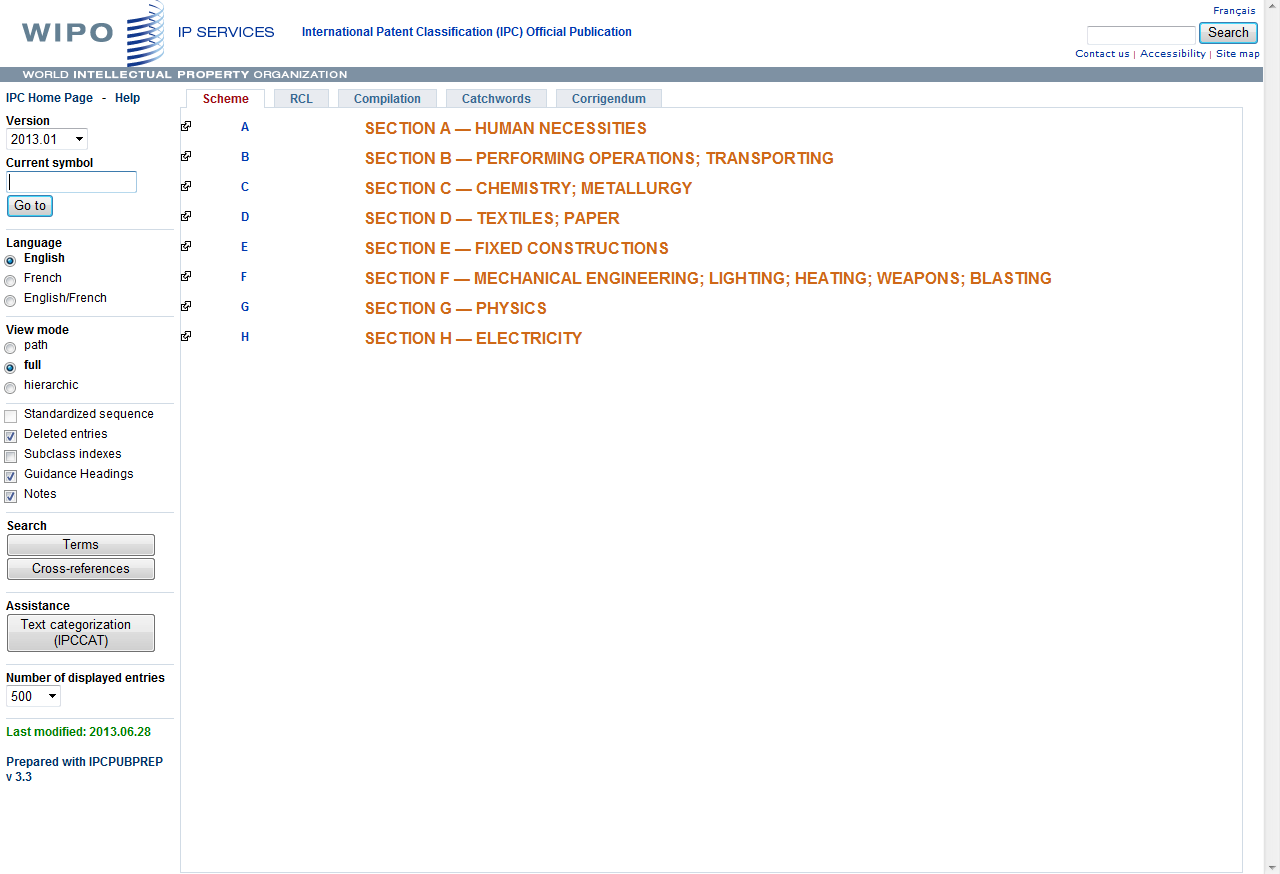 Symbol
Definition
Catchword Index
http://web2.wipo.int/ipcpub/
Bridge
19
[Speaker Notes: http://web2.wipo.int/ipcpub/This slide shows a screen print of the dynamic on-line publication of the IPC and illustrates a small part of the IPC scheme next to the group symbol A23G 9/00. Different tabs lead to the supplementary information in the "electronic layer" of the IPC, in particular the definitions.
General help for all these different features is provided in the Help tab. The options tab allows the selection / deactivation of further viewing options.]
Guide to the IPC
The official Guide to the IPC provides comprehensive information on the IPC. It is available for download on the WIPO website of the IPC at:
http://www.wipo.int/classifications/ipc/en/general/
[Speaker Notes: see the slide]
Why is it useful?
Primary purpose: 
effective search tool for the retrieval of patent information:
ordering patent documents (similar technical content)
searching patent literature


Other purposes: 
selective dissemination of information
investigation of the state of the art
preparation of industrial property statistics
Summary of the advantages of using IPC
Language independent
Terminology / ”jargon” independent
Standardized application to documents (by experts of patent offices)
Available for (old) patent documents where no full text of claims / description is available
Concept search
IPC in PATENTSCOPE
Statistics in the Browse by week option
Search IPC with simple, advanced, field combination
IPC in the result list
Statistics in the Browse by week
Beta version
Idea: 
Show global trends
Main/new actors
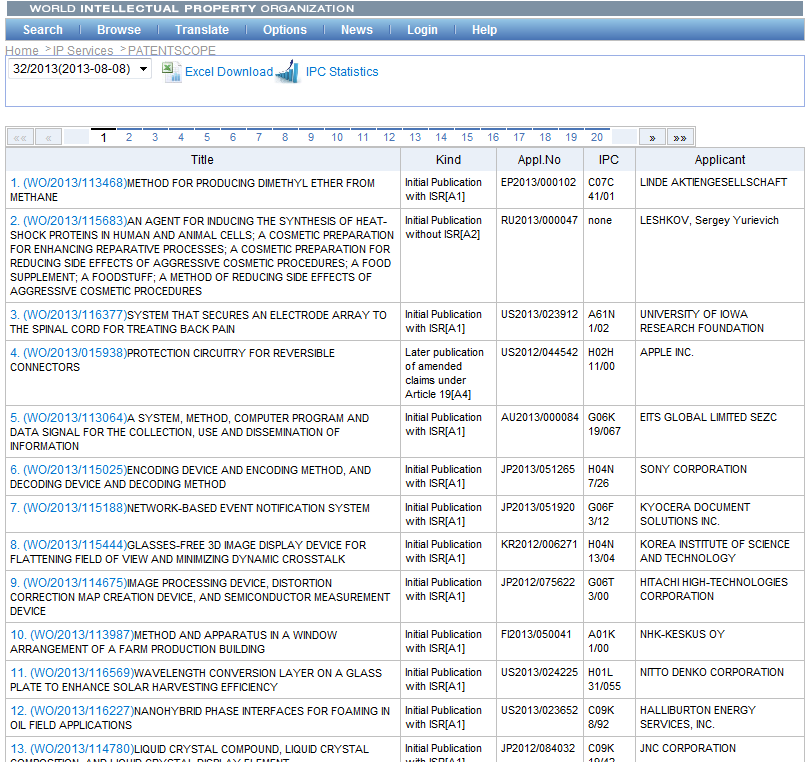 Most active
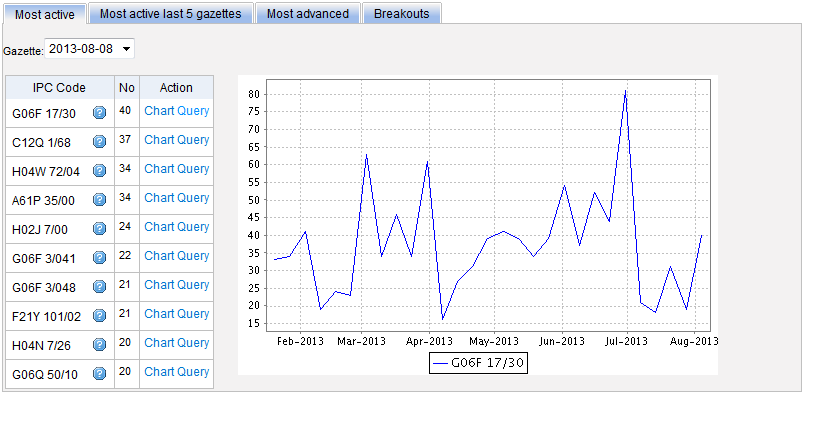 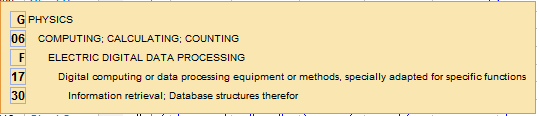 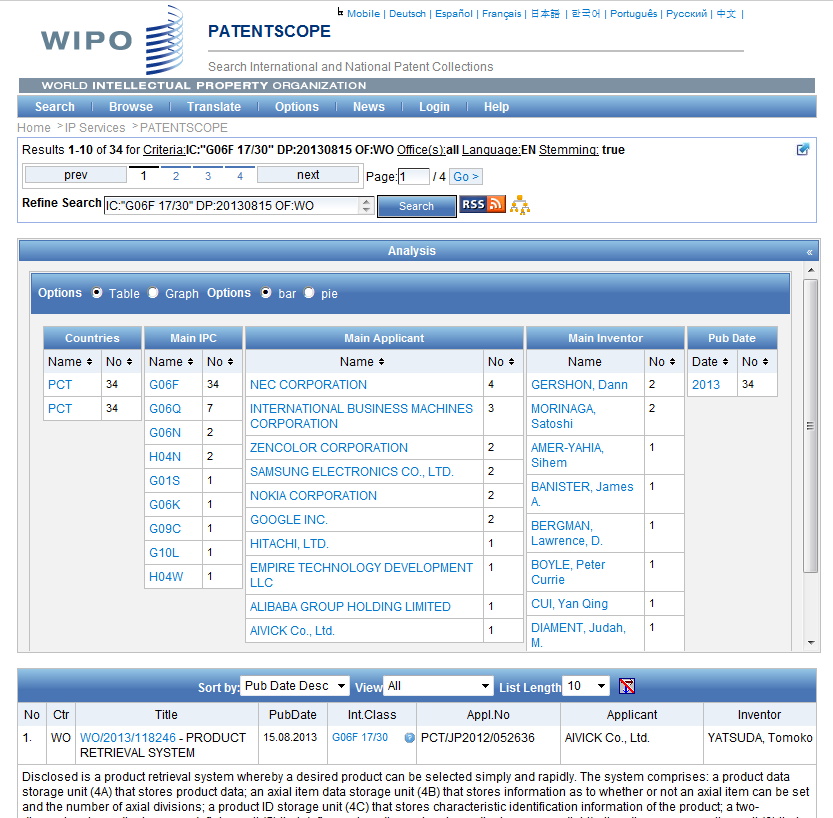 Most active last 5 gazettes
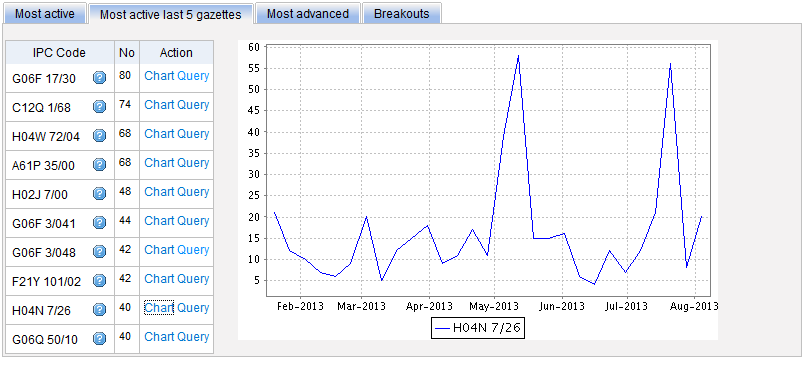 Most advanced
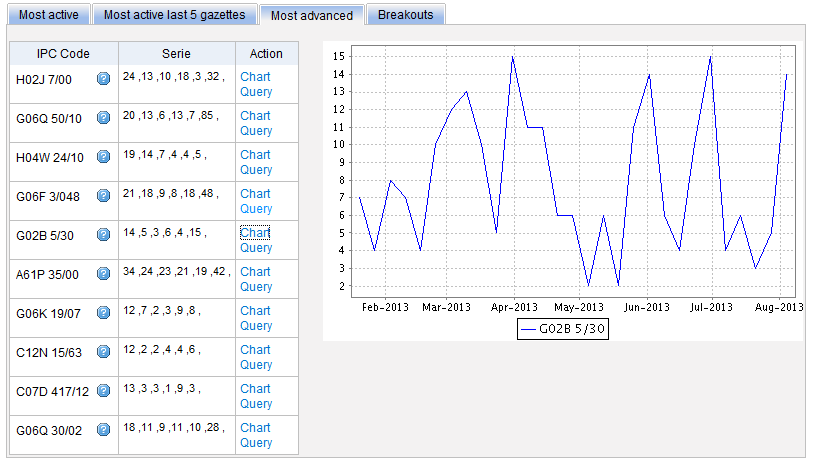 Breakouts
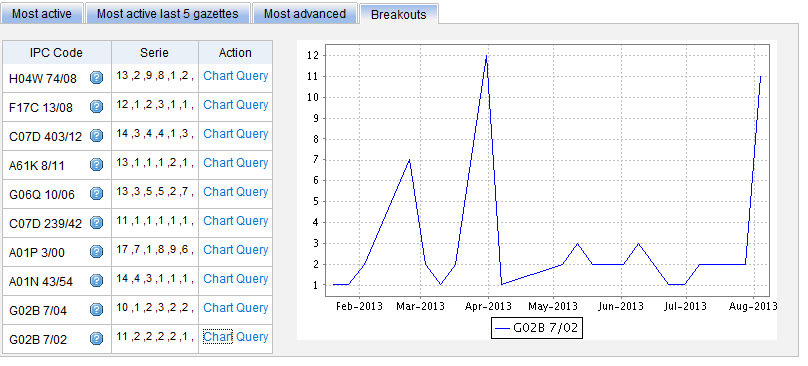 IPC search in PATENTSCOPE
Searching and Grouping now by complete IPC codes: 			
H04B 1/06 will include by default 
H04B 1/08 
	1/10 
	1/16
IPC search: Simple search
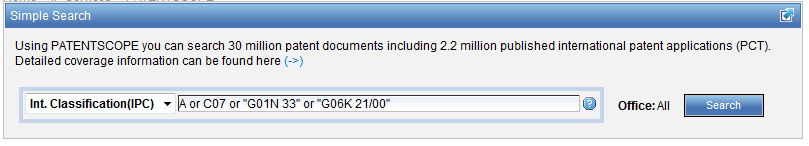 IPC search: Field combination
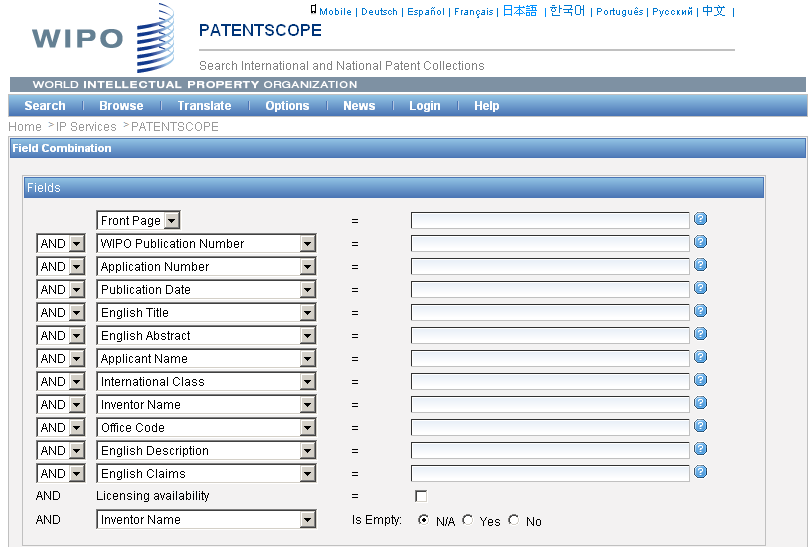 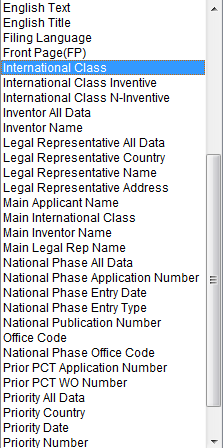 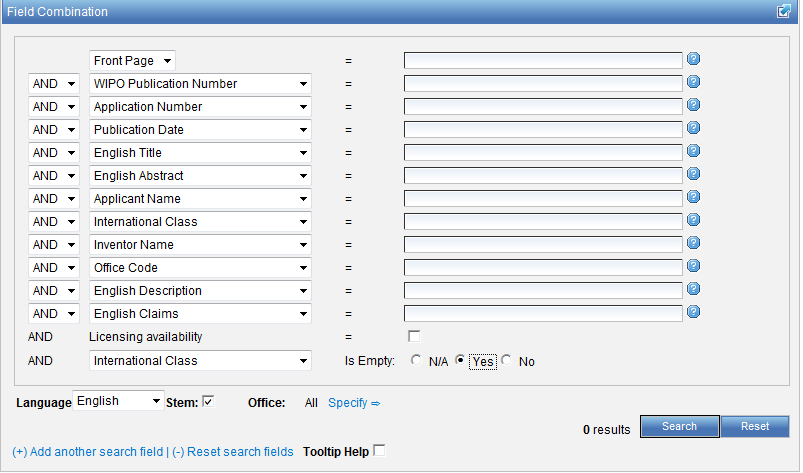 IPC search: Advanced search
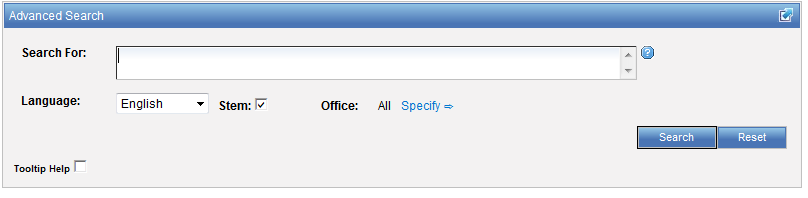 http://patentscope.wipo.int/search/en/help/fieldsHelp.jsf
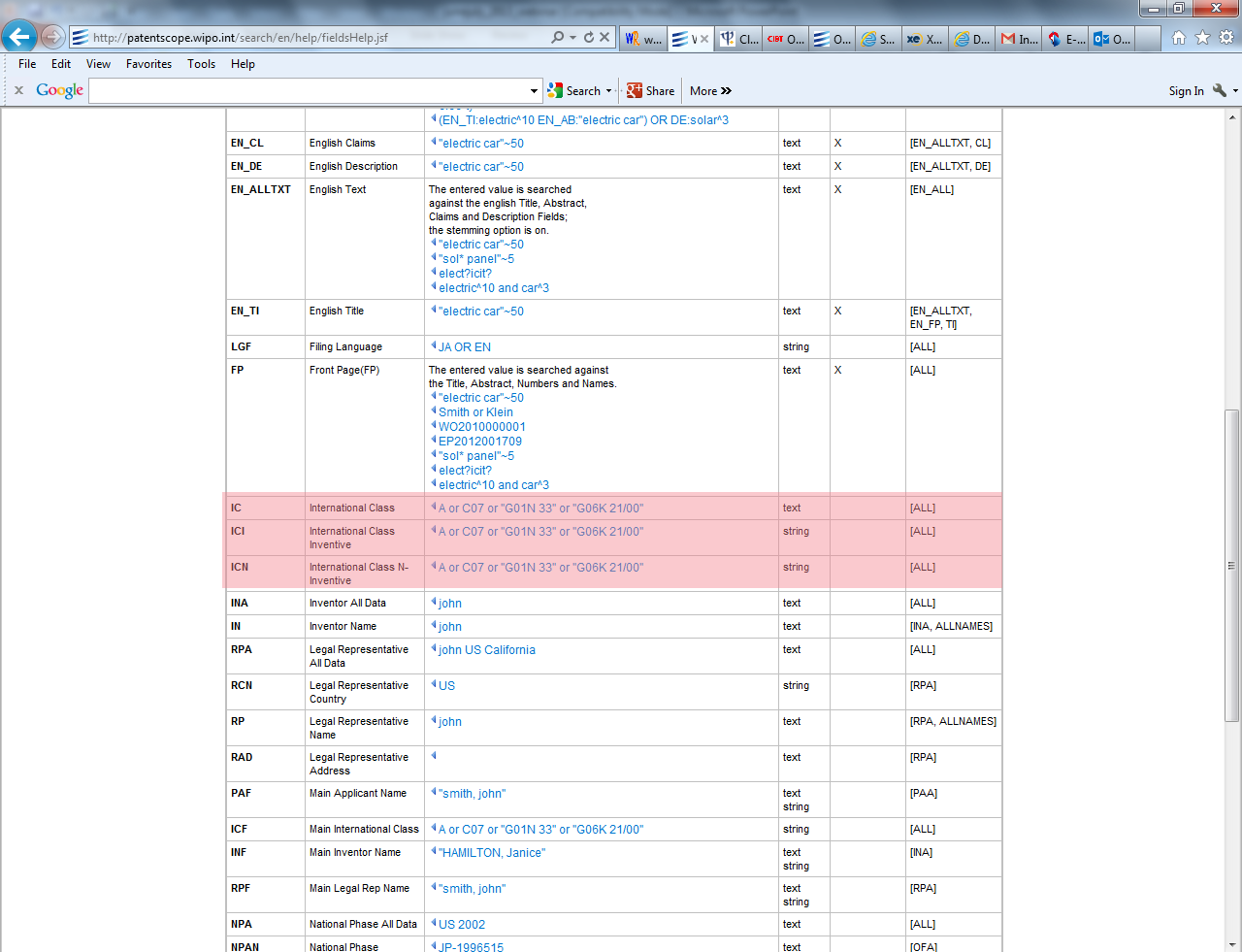 IC /  ICI / ICN
IC = International Classification

ICI = International Classification Inventive

ICN = International Classification Non-inventive

IC_EX      ICI_EX    ICN_EX  = no subgroup
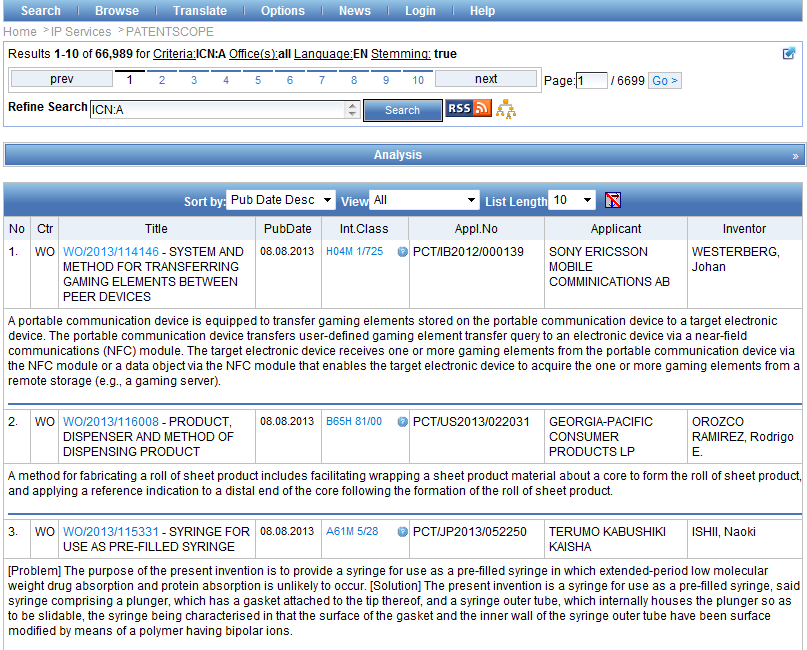 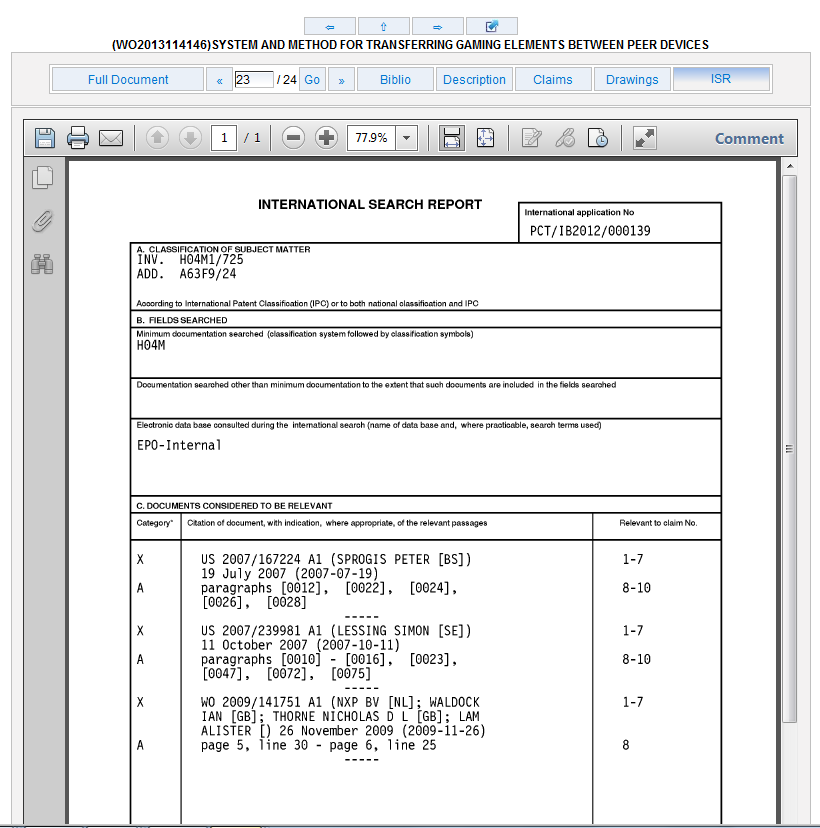 IPC in the result list
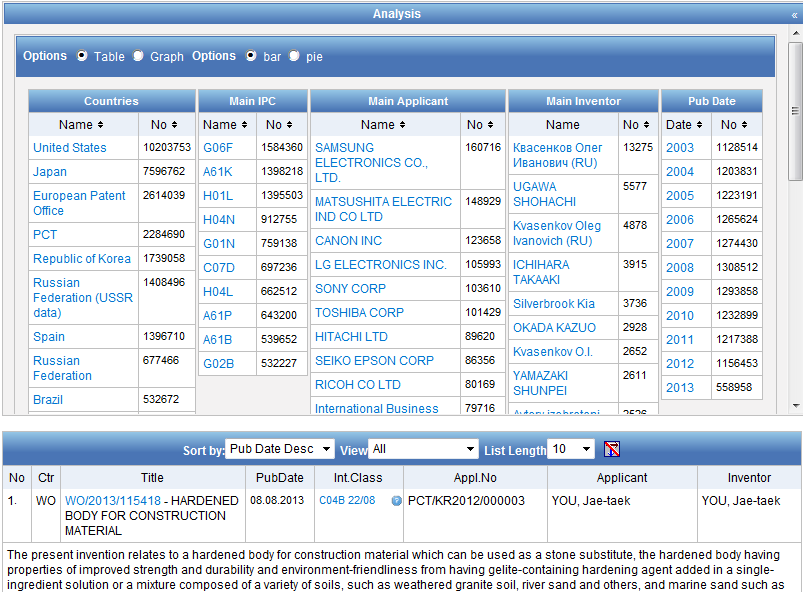 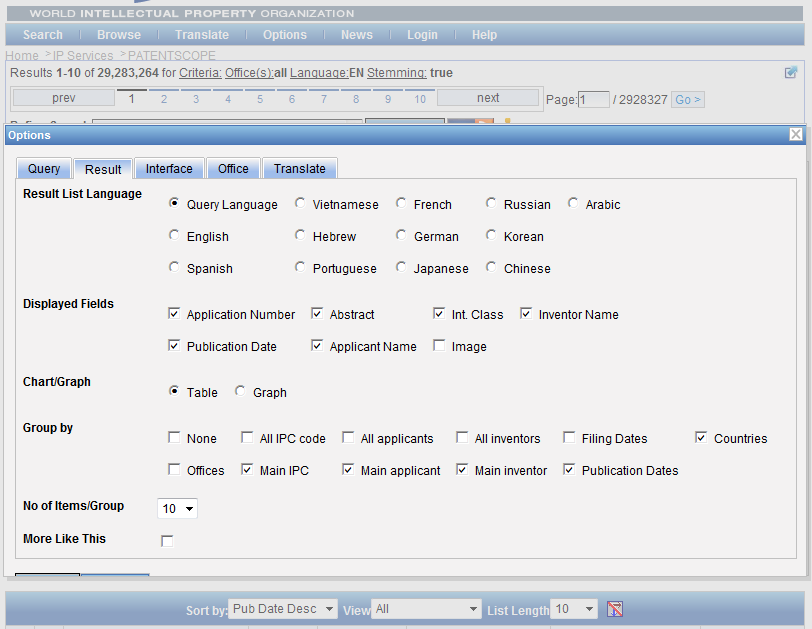 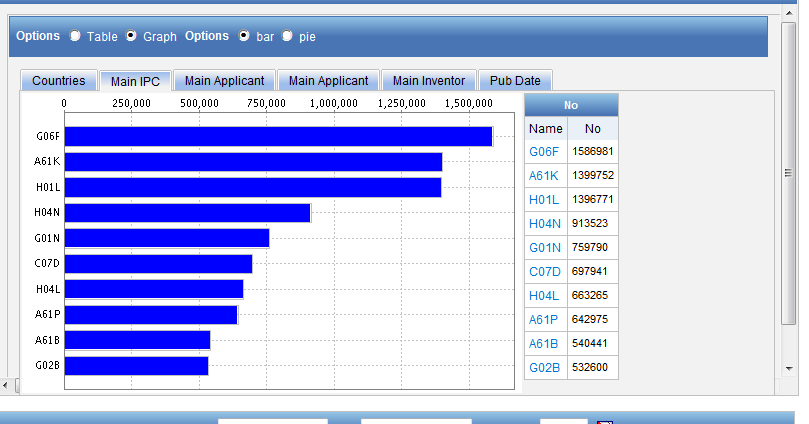 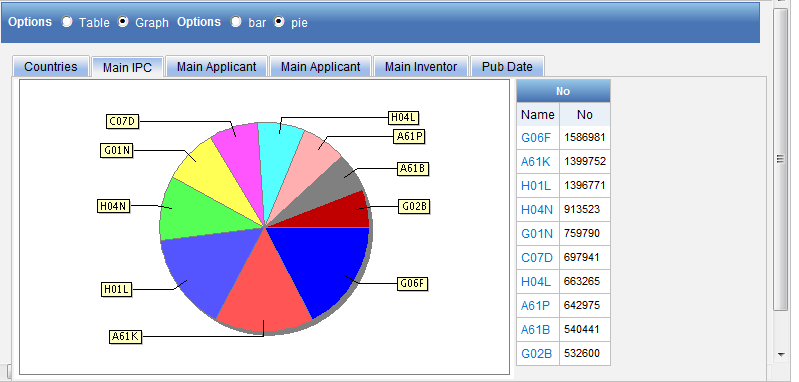 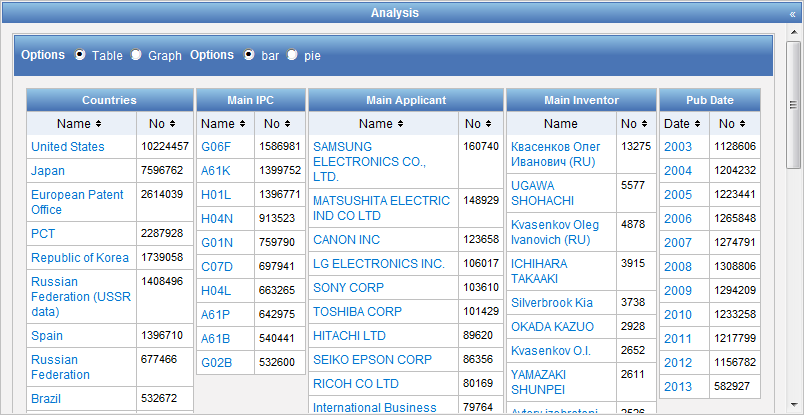 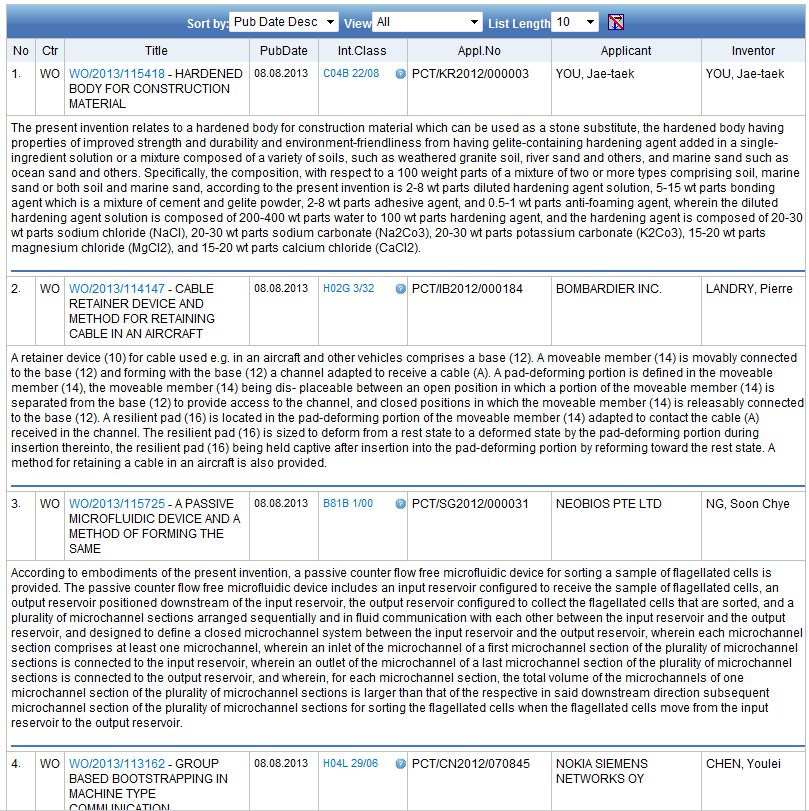 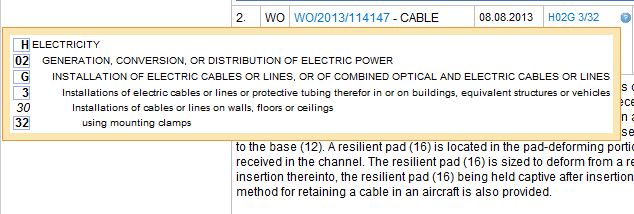 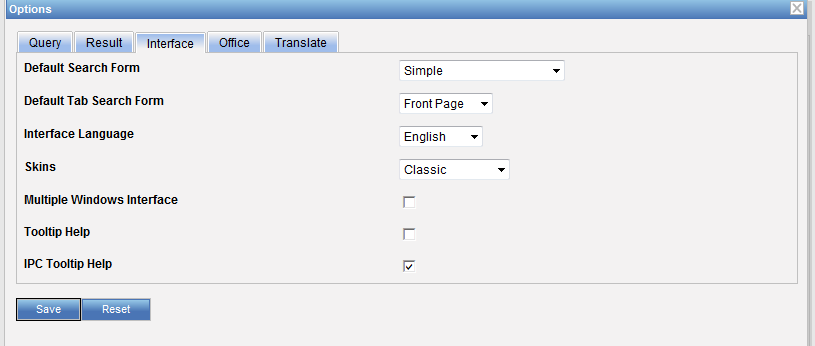 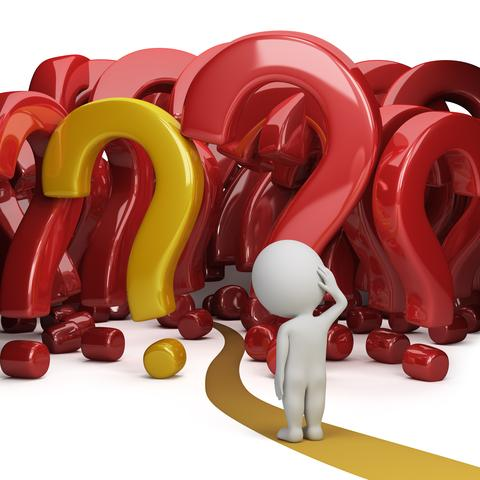 Slides and recording
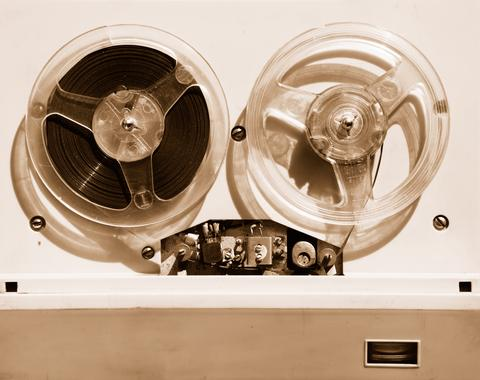 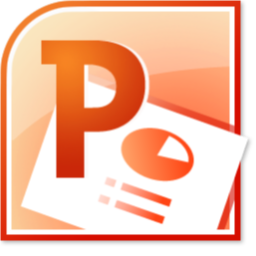 +
www.wipo.int/patentscope/en/webinar/index.html
patentscope@wipo.int
mulțumesc
mulțumesc
IPC in PATENTSCOPE
August 2013
Sandrine Ammann	
Marketing & Communications Officer
To this webinar:
IPC & the PATENTSCOPE search system
Questions/concerns
patentscope@wipo.int
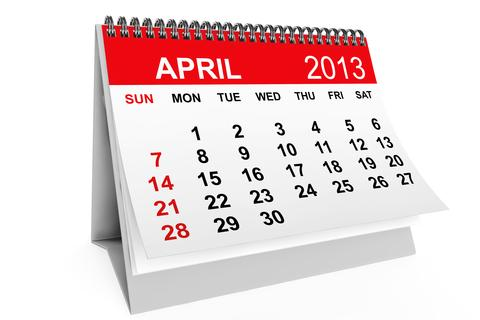 Today
Focus on the IPC in the PATENTSCOPE search system:

Presentation of the IPC
IPC in action
Q & A session
What is IPC?
International Patent Classification
Codes are assigned in order to classify technical subject matter, mainly patent literature
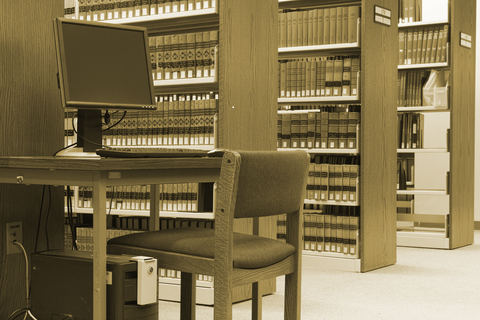 What is classified?
► 2 types of information
1. Invention information:
	Technical information worth granting a patent

2. Additional information:
	Supplementary non-invention information
	the classifier/examiner considers interesting
> obligatory classification
> discretionary classification
56
[Speaker Notes: Patent documents contain a lot of technical information and not all of it is directly linked to the invention but merely explains the state of the art. The rules of the IPC require all new and non-obvious technical information, i.e. the disclosed information that is eventually worth granting a patent must be classified.
Any additional information, that need not be new but may be useful for search purposes, can also be classified, at the discretion of the classifier.]
Example
A metal rod wine rack (Training Example:M5)
1.Invention Information
	 A wine rack which is easily dismantled (claim)
2.Additional Information
	 A rigid wine rack made of “wire”
 
Int. Cl.
 A47B 73/00 (2006.01)
 A47B 47/02 (2006.01)
 A47B 55/02 (2006.01)
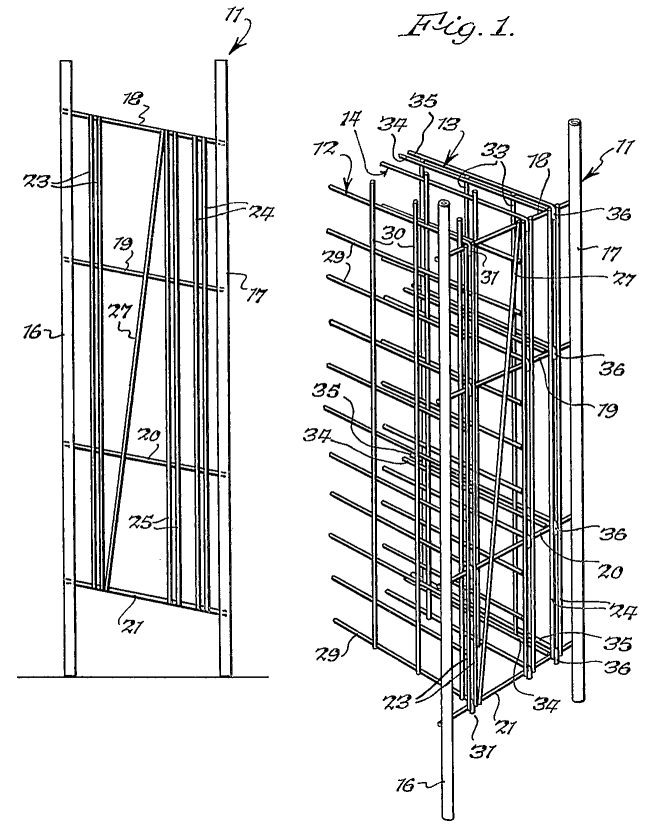 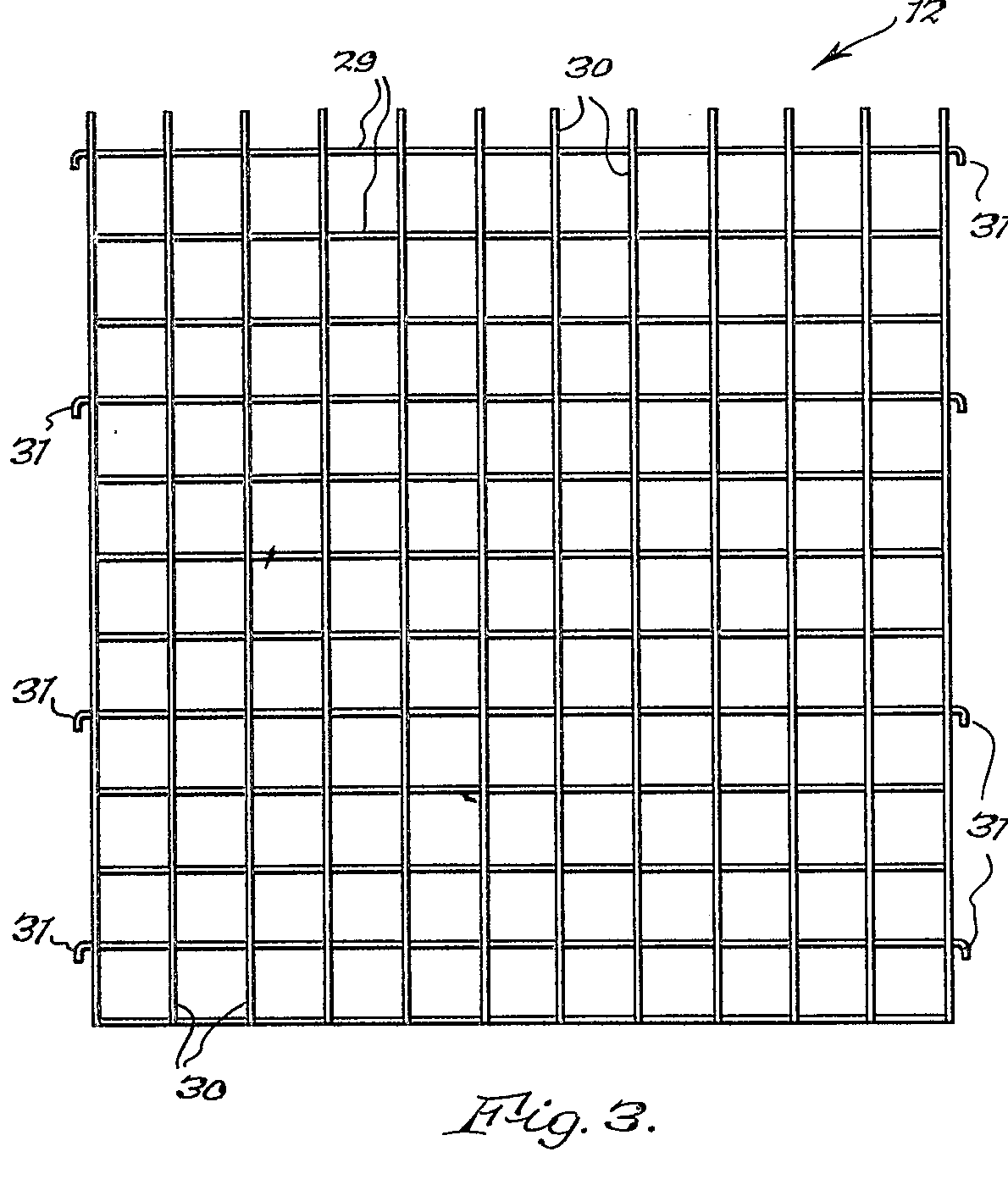 57
The IPC serves as a
instrument for the orderly arrangement of patent documents in order to facilitate access to the technological and legal information contained therein;
basis for selective dissemination of information to all users of patent information;
basis for investigating the state of the art in given fields of technology;
basis for the preparation of industrial property statistics which in turn permit the assessment of technological development in various areas.
How does it work?
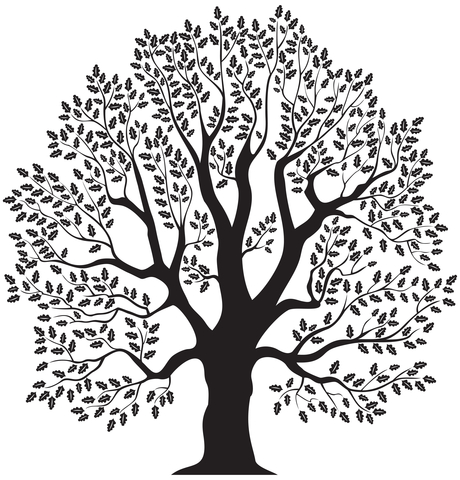 Tree type 
hierarchical structure
Symbols and Titles
70,000 entries
Each place/entry (Section, Class, Subclass, Group) is characterized by a symbol and a title

  Symbol = succession of upper case letters and numbers
    Title = phrase describing the technical content (scope) of the place
60
[Speaker Notes: Symbol is a succession of upper case letters and numbers.
Title is a phrase or succession of phrases]
Tree type hierarchical structure
Sections
8
Classes
Classes
Classes
129
Subclasses
Subclasses
Subclasses
Subclasses
Subclasses
640
Groups
Groups
Groups
Groups
Groups
Groups
Groups
Groups
Groups
70,000
IPC layout: SECTIONS
1	A	HUMAN NECESSITIES
2	B	PERFORMING OPERATIONS;  TRANSPORTING
3	C	CHEMISTRY;  METALLURGY
4	D	TEXTILES;  PAPER
5	E	FIXED CONSTRUCTIONS
6	F	MECHANICAL ENGINEERING;  LIGHTING;  			HEATING;  WEAPONS;  BLASTING
7	G	PHYSICS
8	H	ELECTRICITY
IPC layout: SUBSECTIONS
A	HUMAN NECESSITIES
	
	AGRICULTURE
	FOODSTUFFS;  TOBACCO
	PERSONAL OR DOMESTIC ARTICLES
	HEALTH;  LIFE SAVINGS;  AMUSEMENT
Tree type hierarchical structure
Sections
8
Classes
Classes
Classes
129
Subclasses
Subclasses
Subclasses
Subclasses
Subclasses
640
Groups
Groups
Groups
Groups
Groups
Groups
Groups
Groups
Groups
70,000
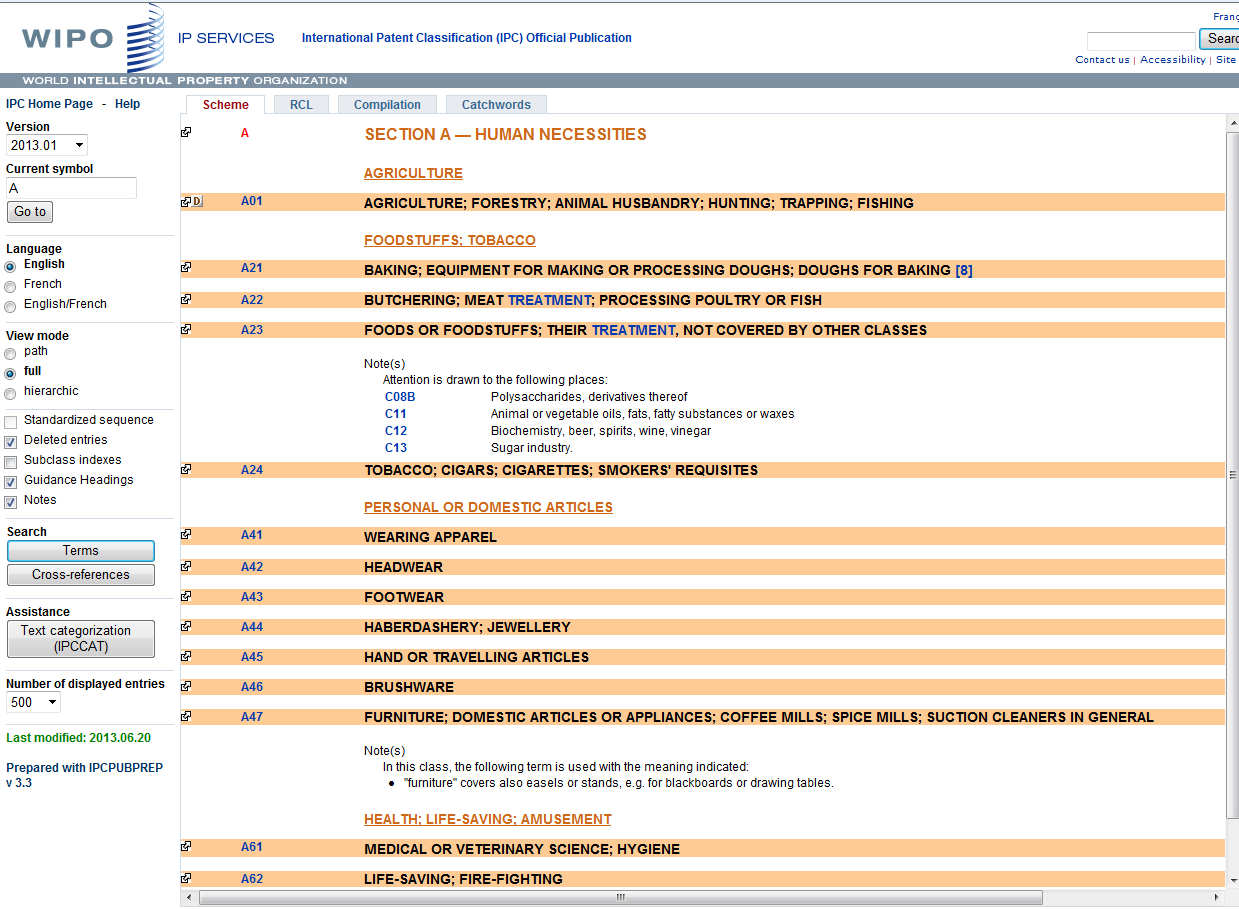 IPC layout: CLASS
A	HUMAN NECESSITIES

Class  = second hierarchical level
Class symbol: 2 digit number
Class title: indication of the content of the class
Tree type hierarchical structure
Sections
8
Classes
Classes
Classes
129
Subclasses
Subclasses
Subclasses
Subclasses
Subclasses
640
Groups
Groups
Groups
Groups
Groups
Groups
Groups
Groups
Groups
70,000
IPC layout: SUBCLASS
Subclass = 3rd hierarchical level

Subclass symbol: capital letter
Subclass title: indicates content of subsclass
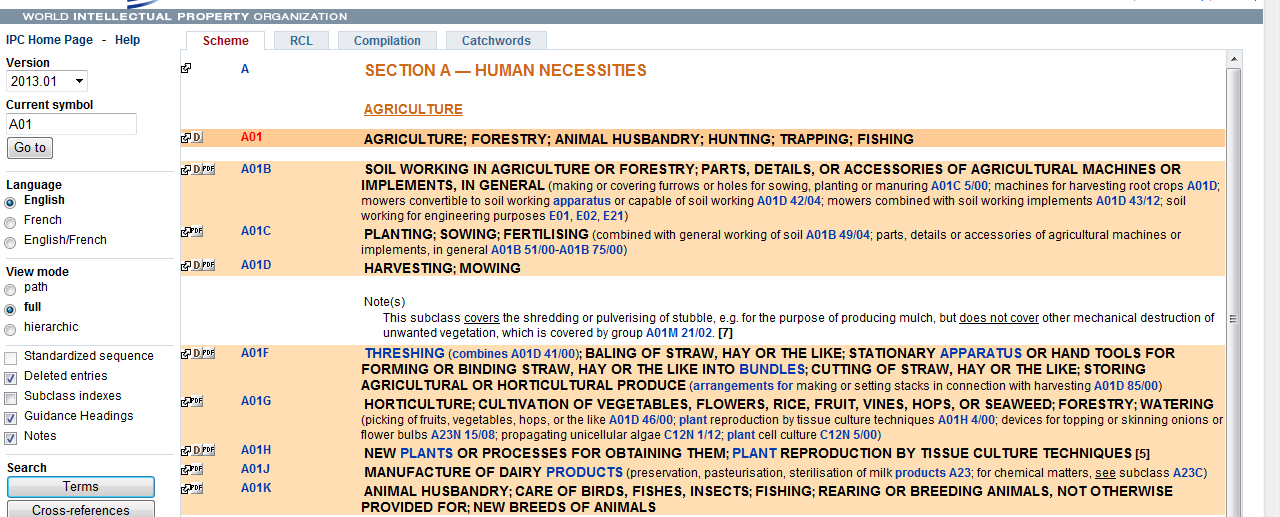 Tree type hierarchical structure
Sections
8
Classes
Classes
Classes
129
Subclasses
Subclasses
Subclasses
Subclasses
Subclasses
640
Groups
Groups
Groups
Groups
Groups
Groups
Groups
Groups
Groups
70,000
IPC group symbols
► Two types of groups: Main groups
                                     Subgroups of main groups
A23G 9/00	........... Main group	xxx/00
					xxx= 1 to 999

A23G 9/02	........... Subgroup	xxx/yy	   (yy ≠ 00)
					xxx/yyyyyy
69
[Speaker Notes: Accordingly, there are two different types of groups: main groups and subgroups. If only "groups" are mentioned in the following, both types of groups are addressed.
Main groups always have "00" after the slash; subgroups have any other combination of digits.
Currently, main group symbols have between 1 and 3 digits on the left hand side although WIPO Standard ST.8 allows up to 4 digits.
For the subgroup part, up to six digits can be used. At least two digits have to be used.
It should be noted that patent documents are usually classified either by using main group or subgroup symbols.
Very few countries make use of the option to use only subclass symbols - an option that is possible according to the Strasbourg Agreement.
The symbols of sections, classes or subclasses are usually only used in the scheme for describing its hierarchical structure.]
Main group part
Subgroup part
IPC group symbols
A23G 9/02
► complete group symbol; consists of different components
A	....................... Section (A, B, ... H)
A23	....................... Class  (any 2 digits)
A23G	....................... Subclass (any letter)
A23G 9/02	............ Group
70
[Speaker Notes: A23G 9/02 is a symbol representing an IPC group. Any group symbol consists of different components:
The first letter indicates the section of the IPC to which it belongs; there are 8 sections represented by the letters A, B,..H.
The section letter and the following two digits represent a class symbol.
Adding another letter to the class symbol generates the symbol of a subclass being part of the class.
After this subclass part of the symbol follows the group part which consist of two different elements separated by a stroke: the main group part and the subgroup part.
The formatting shown above with a space between the subclass part and the group parts and a slash between the two group parts is the offical format of IPC symbols that should be used for presenting IPC symbols. However, sometimes different presentations can be found or used for searching databases, e.g. no space after the subclass part, or a dash instead of a stroke.]
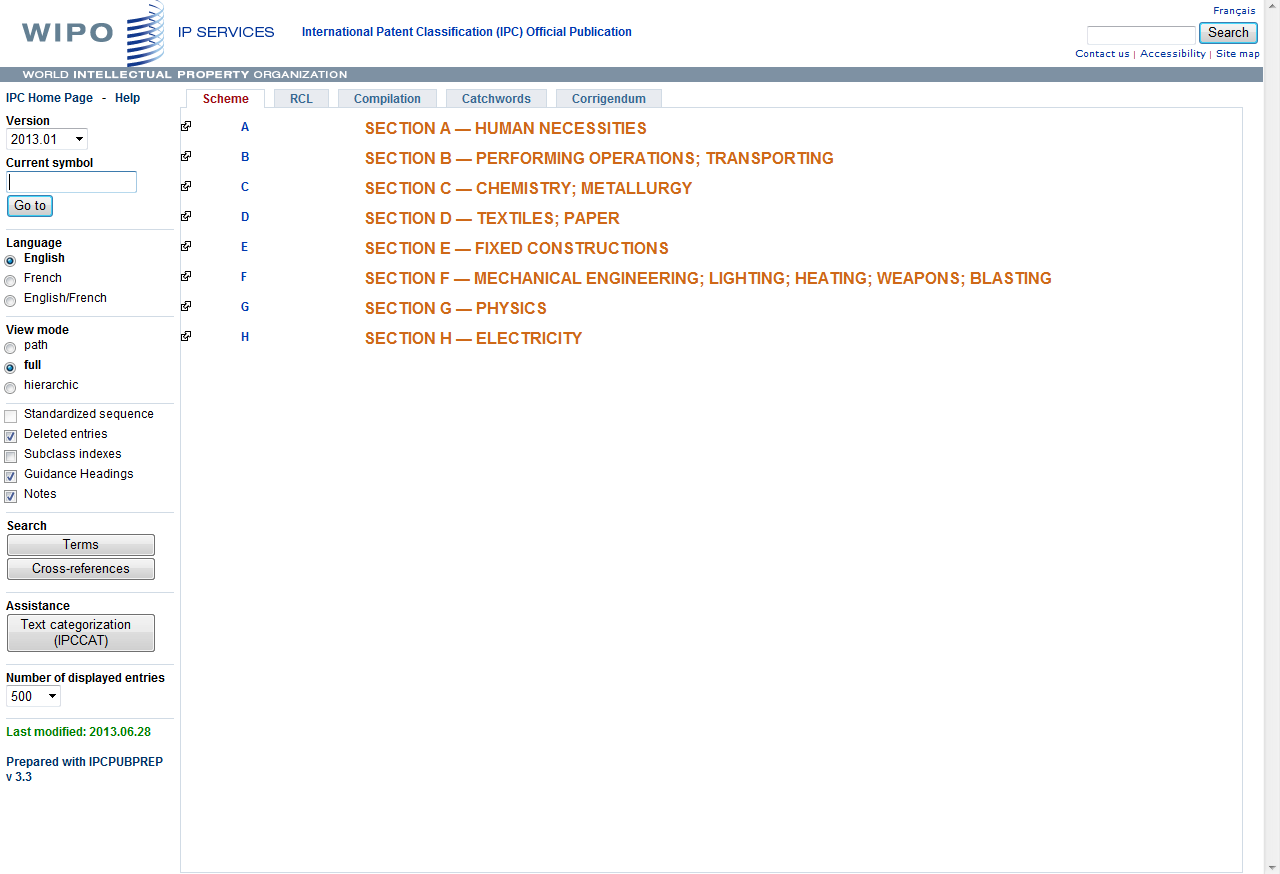 Symbol
Definition
Catchword Index
http://web2.wipo.int/ipcpub/
Bridge
71
[Speaker Notes: http://web2.wipo.int/ipcpub/This slide shows a screen print of the dynamic on-line publication of the IPC and illustrates a small part of the IPC scheme next to the group symbol A23G 9/00. Different tabs lead to the supplementary information in the "electronic layer" of the IPC, in particular the definitions.
General help for all these different features is provided in the Help tab. The options tab allows the selection / deactivation of further viewing options.]
Guide to the IPC
The official Guide to the IPC provides comprehensive information on the IPC. It is available for download on the WIPO website of the IPC at:
http://www.wipo.int/classifications/ipc/en/general/
[Speaker Notes: see the slide]
Why is it useful?
Primary purpose: 
effective search tool for the retrieval of patent information:
ordering patent documents (similar technical content)
searching patent literature


Other purposes: 
selective dissemination of information
investigation of the state of the art
preparation of industrial property statistics
Summary of the advantages of using IPC
Language independent
Terminology / ”jargon” independent
Standardized application to documents (by experts of patent offices)
Available for (old) patent documents where no full text of claims / description is available
Concept search
IPC in PATENTSCOPE
Statistics in the Browse by week option
Search IPC with simple, advanced, field combination
IPC in the result list
Statistics in the Browse by week
Beta version
Idea: 
Show global trends
Main/new actors
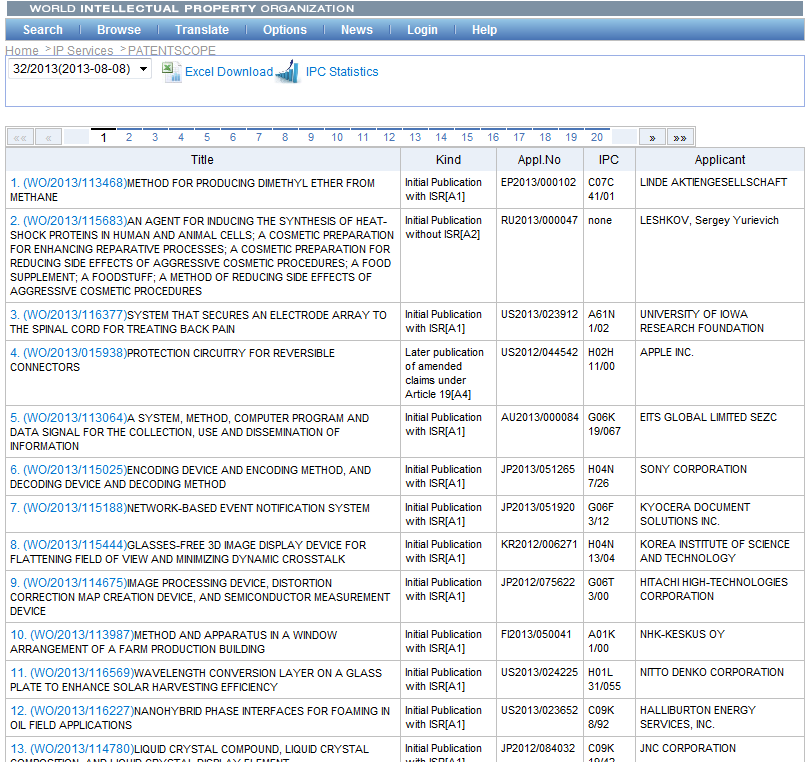 Most active
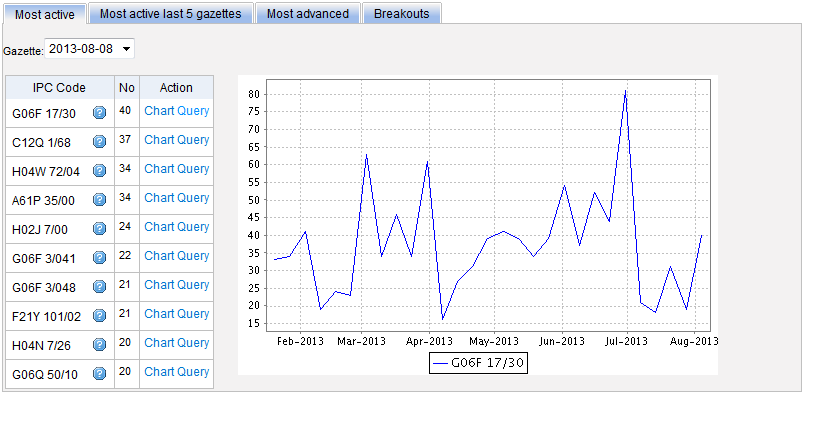 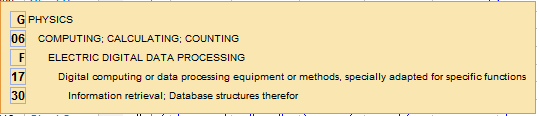 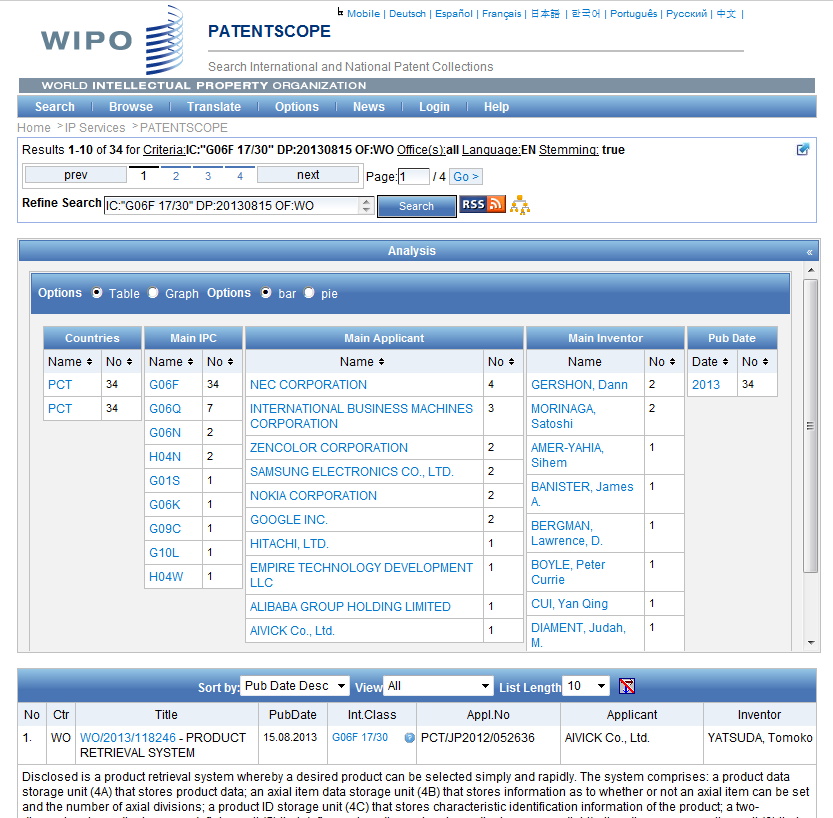 Most active last 5 gazettes
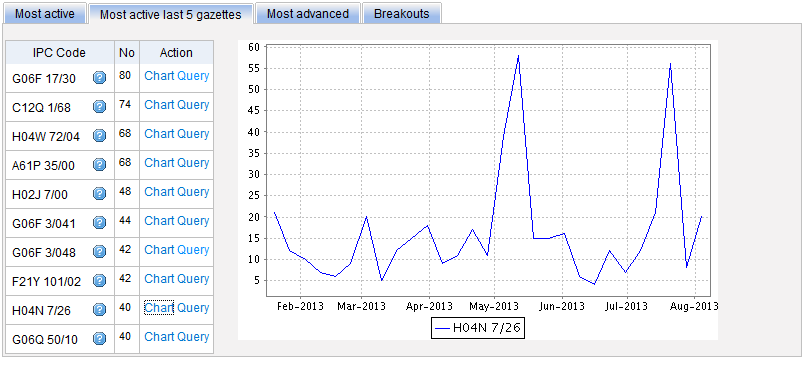 Most advanced
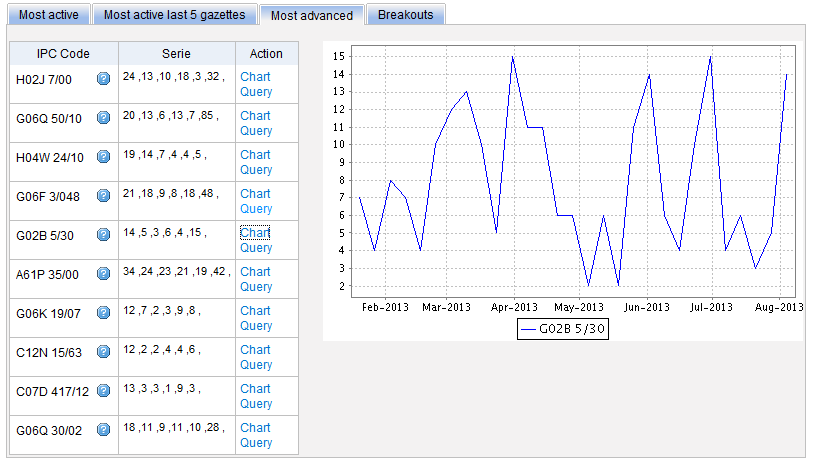 Breakouts
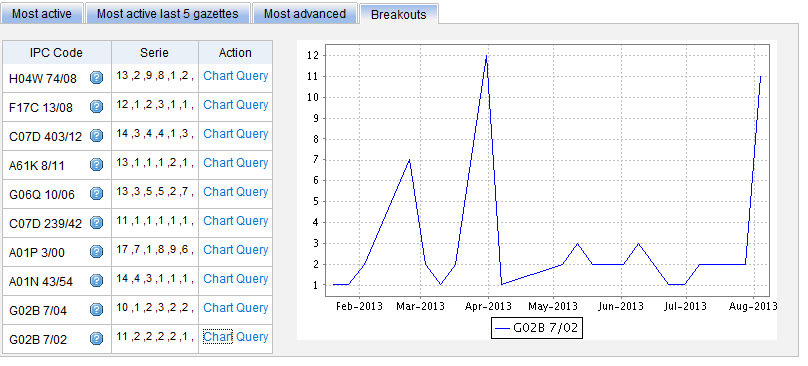 IPC search in PATENTSCOPE
Searching and Grouping now by complete IPC codes: 			
H04B 1/06 will include by default 
H04B 1/08 
	1/10 
	1/16
IPC search: Simple search
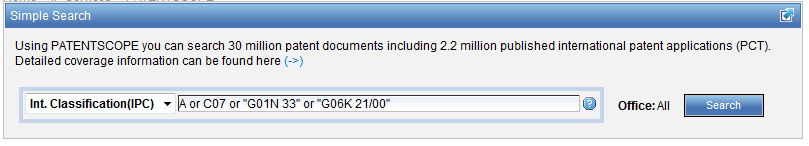 IPC search: Field combination
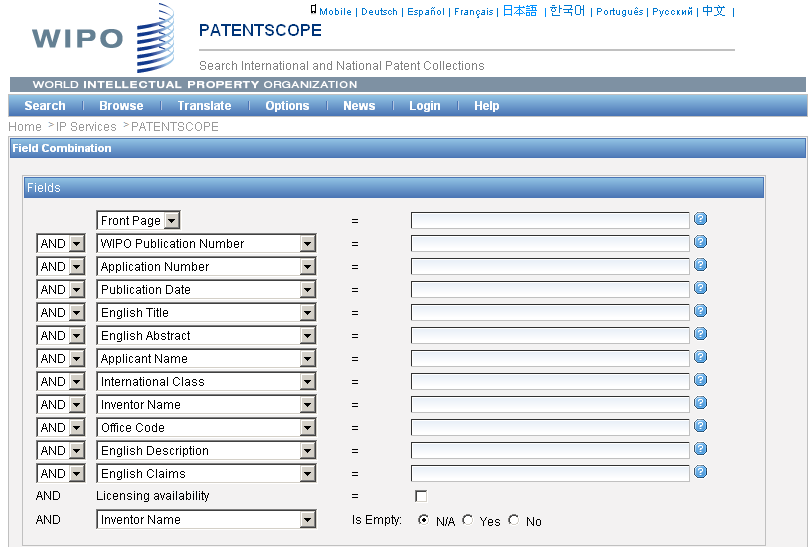 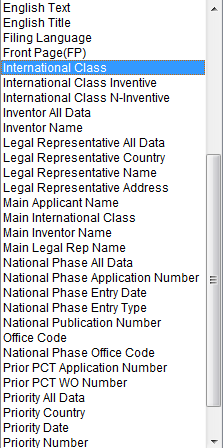 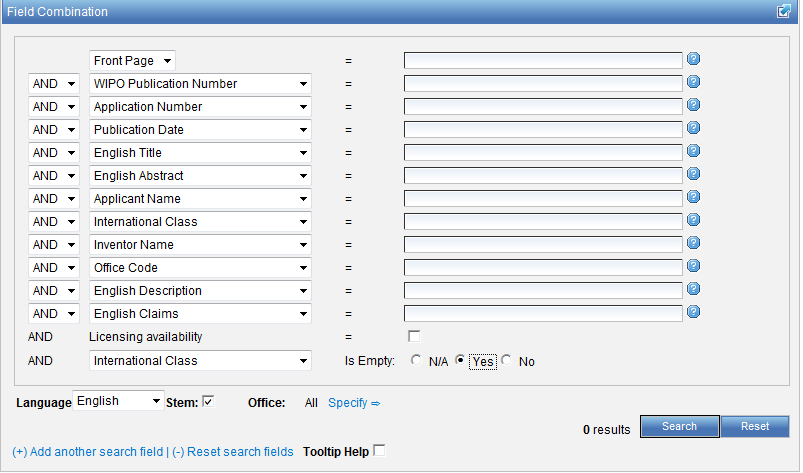 IPC search: Advanced search
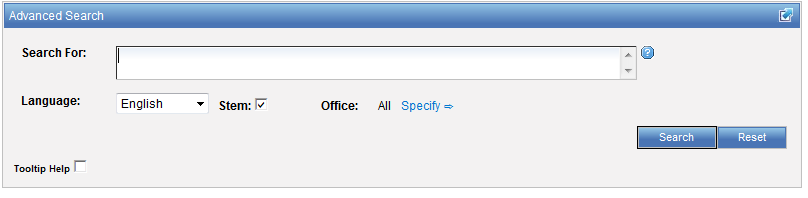 http://patentscope.wipo.int/search/en/help/fieldsHelp.jsf
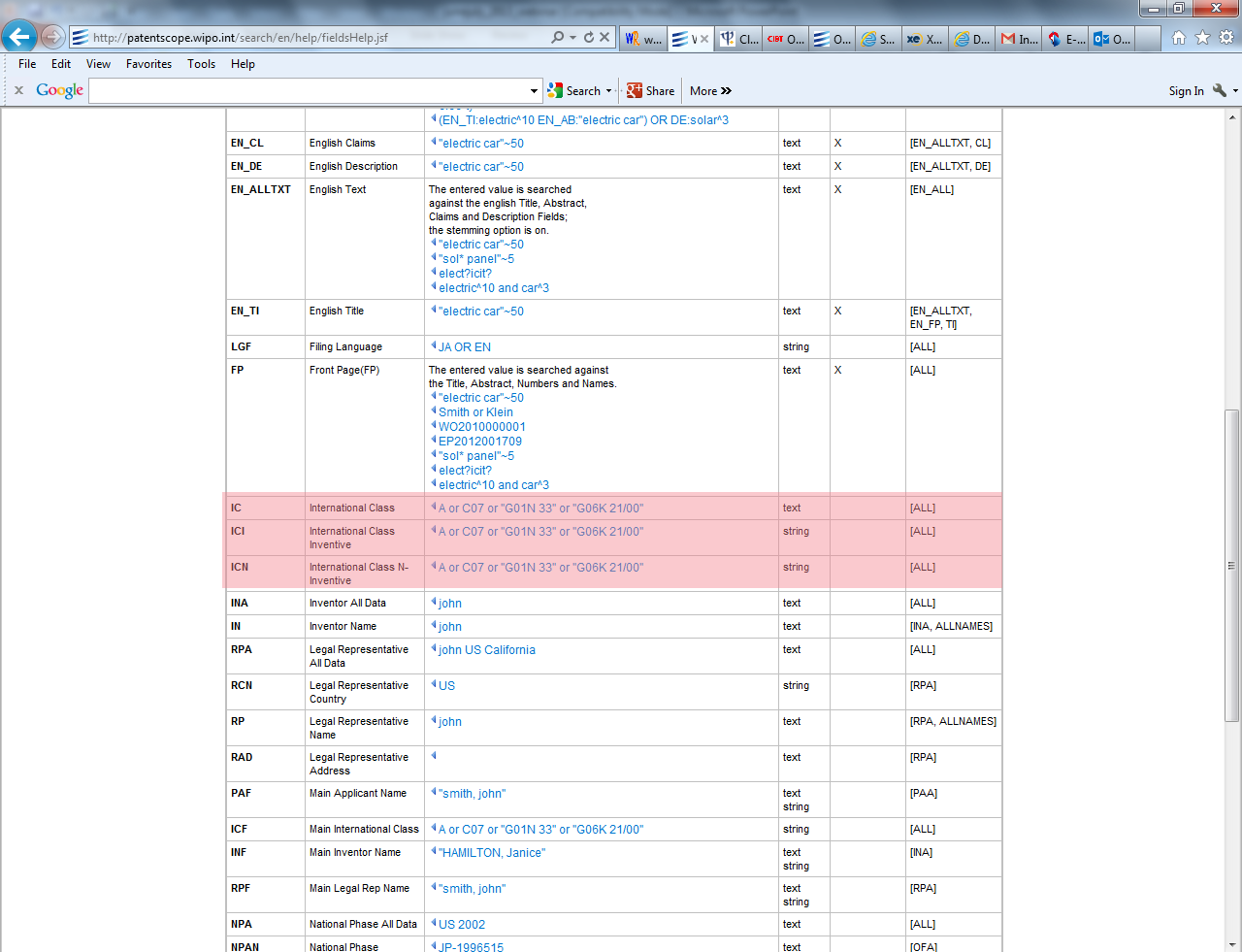 IC /  ICI / ICN
IC = International Classification

ICI = International Classification Inventive

ICN = International Classification Non-inventive

IC_EX      ICI_EX    ICN_EX  = no subgroup
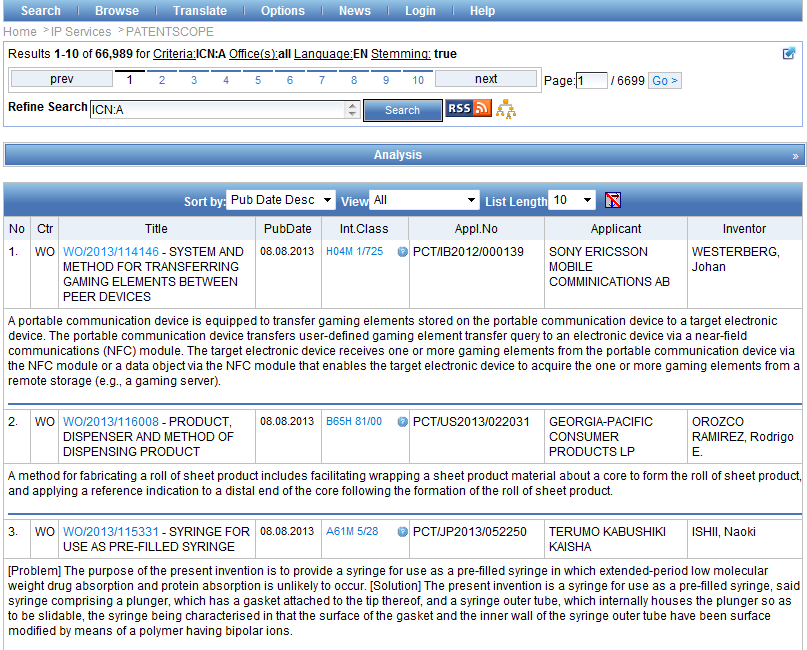 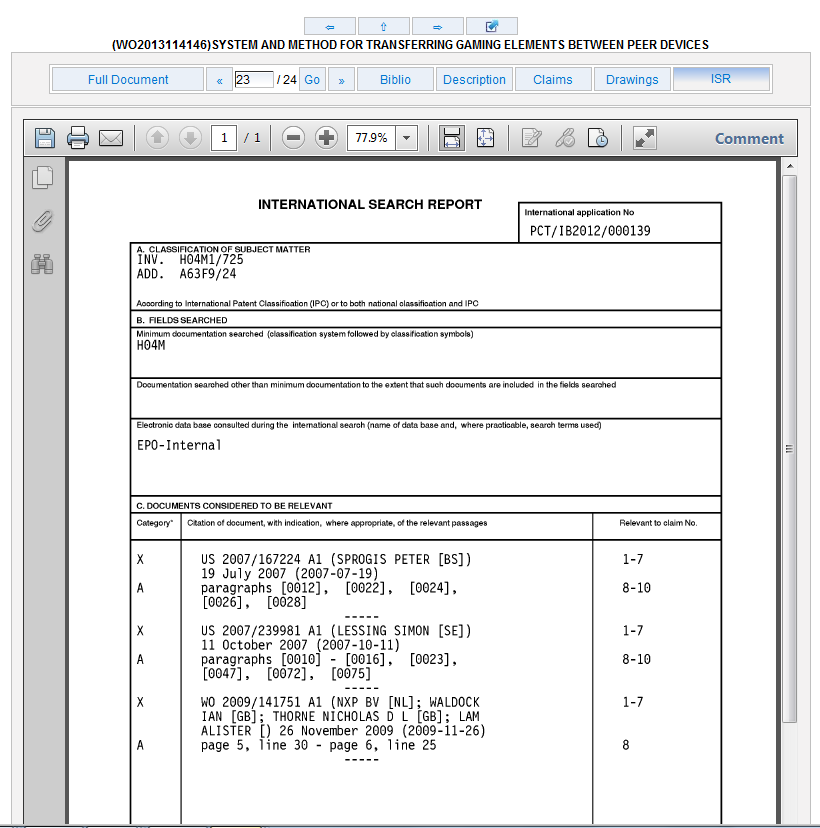 IPC in the result list
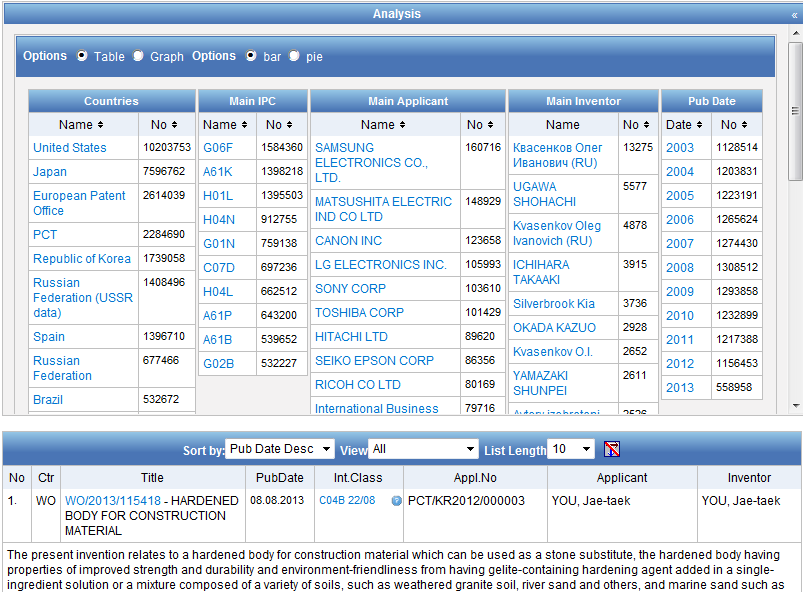 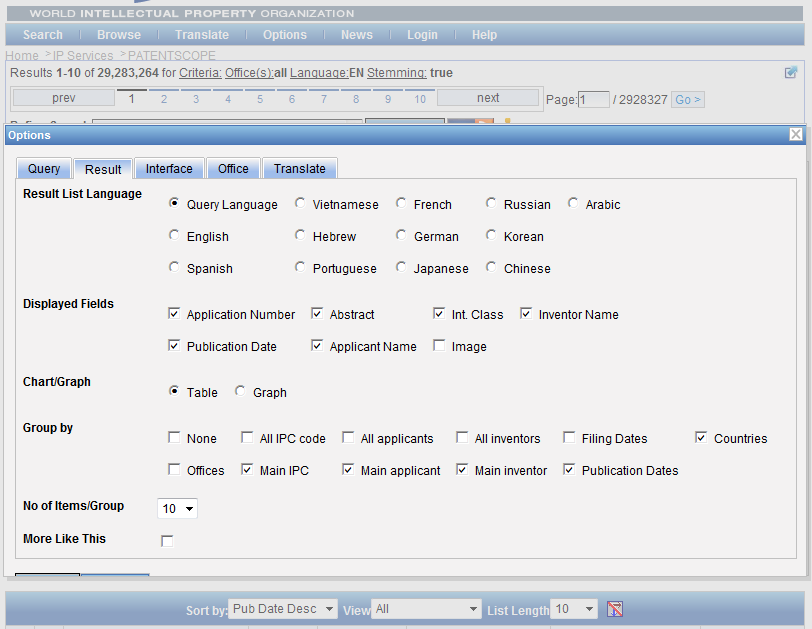 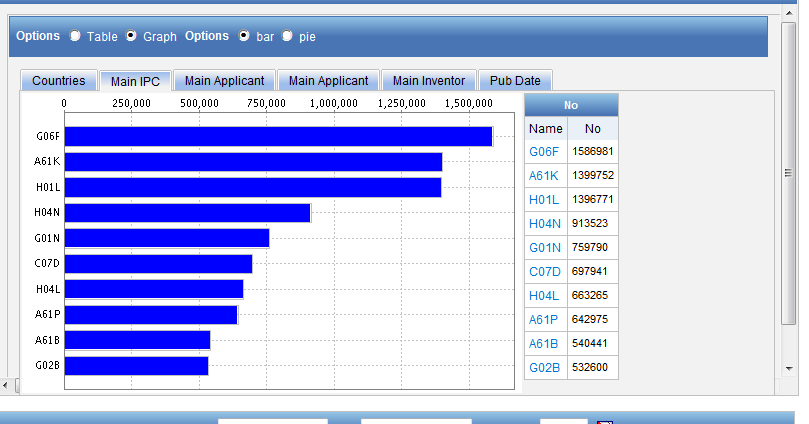 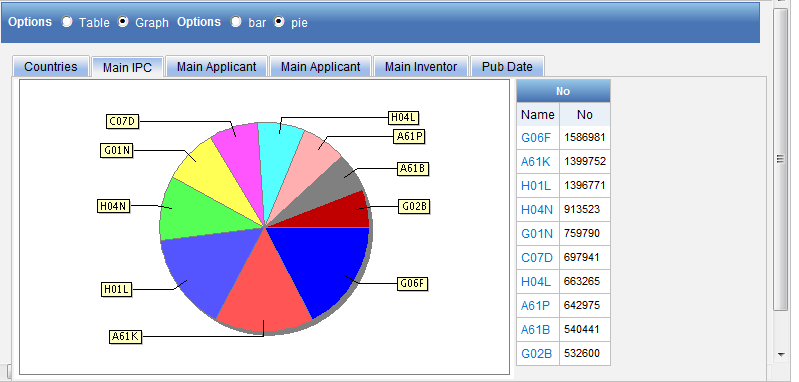 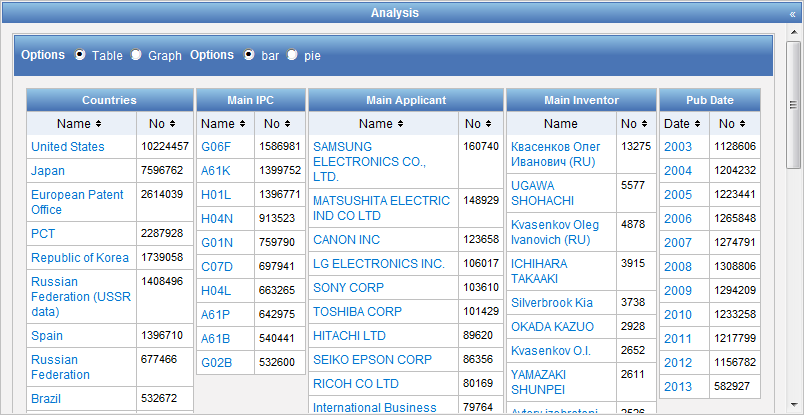 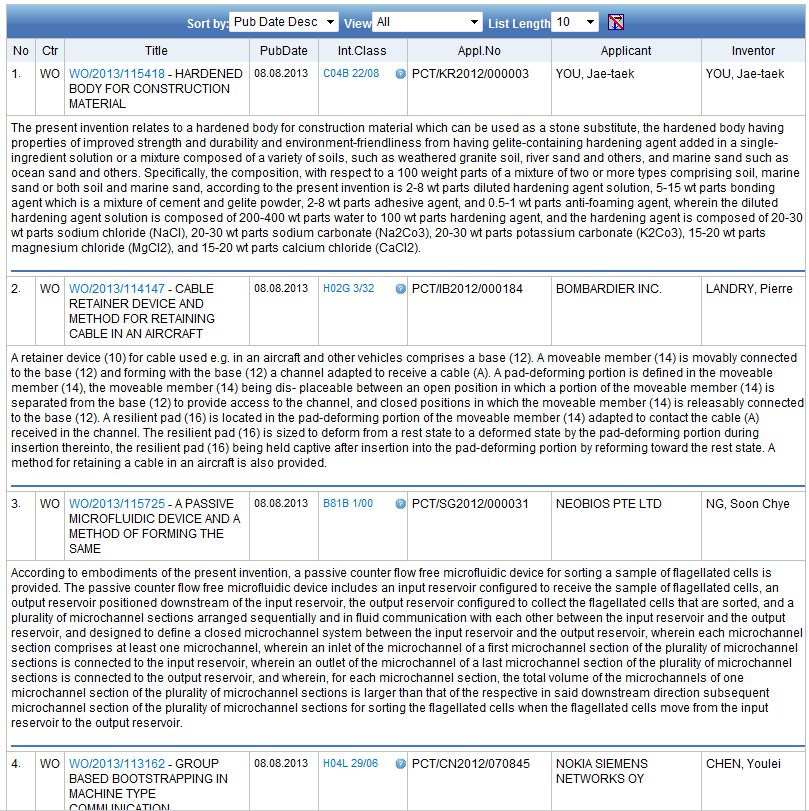 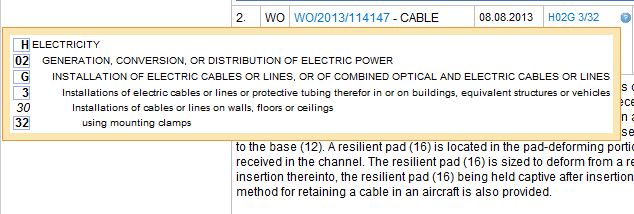 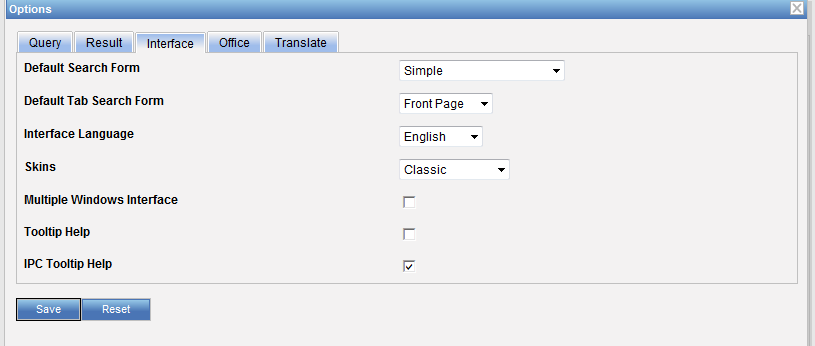 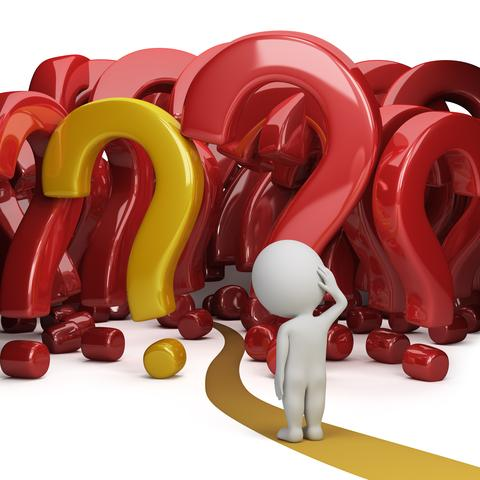 Slides and recording
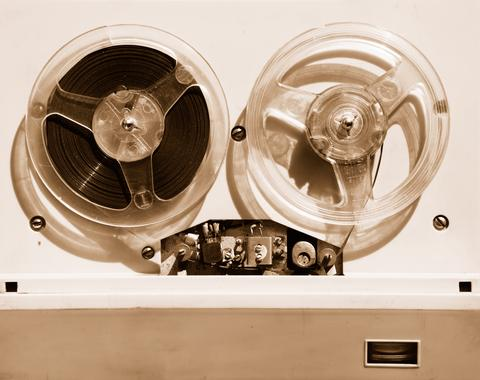 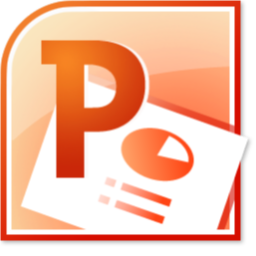 +
www.wipo.int/patentscope/en/webinar/index.html
patentscope@wipo.int
mulțumesc
mulțumesc